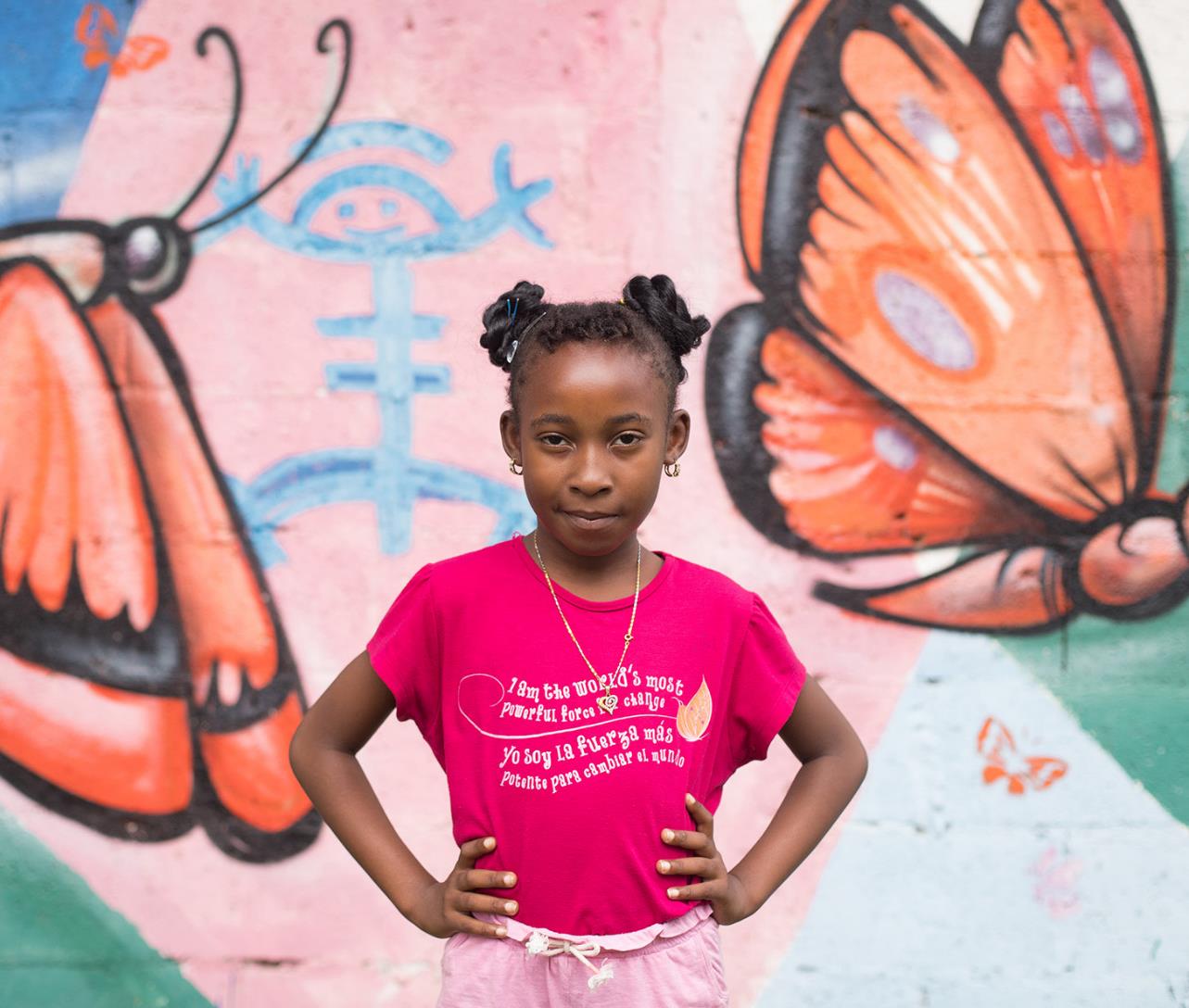 Welcome!

Learning Series Session 3


Supporting Married Girls and Adolescent Mothers
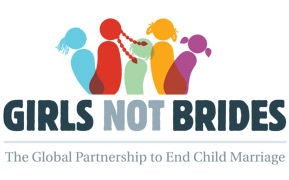 Girls Not Brides Learning Series:
Supporting Married Girls and Adolescent Mothers
Cette session comprendra des présentations en anglais et espagnol. Pour accéder aux services d'interprétation simultanée, veuillez cliquer sur l'icône globe que vous trouverez dans la barre inférieure de votre écran, et sélectionnez votre langue préfrée (anglais, espagnol, français ou version originale).
Esta sesión tendrá presentaciones en inglés y español. Para acceder a los servicios de interpretación simultanea, por favor haga clic en el icono del globo que encontrará en la barra inferior de su pantalla, y seleccione su idioma de preferencia (inglés, español, francés o version original).
This session will have presentations in English and Spanish. To access simultaneous interpretation, please click on the globe icon at the bottom bar of your screen and select your preferred language (English, Spanish, French, or no interpretation).
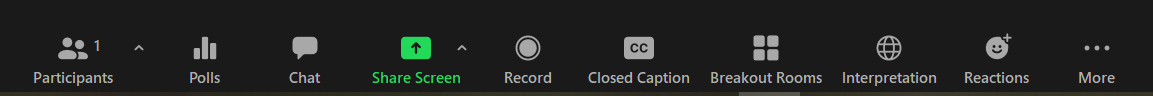 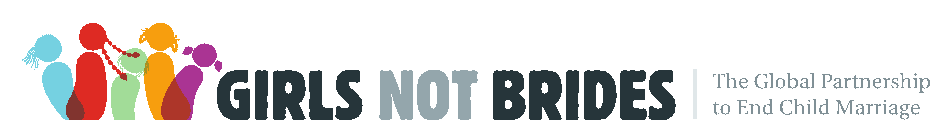 Supporting married girls and adolescent mothers
22nd September
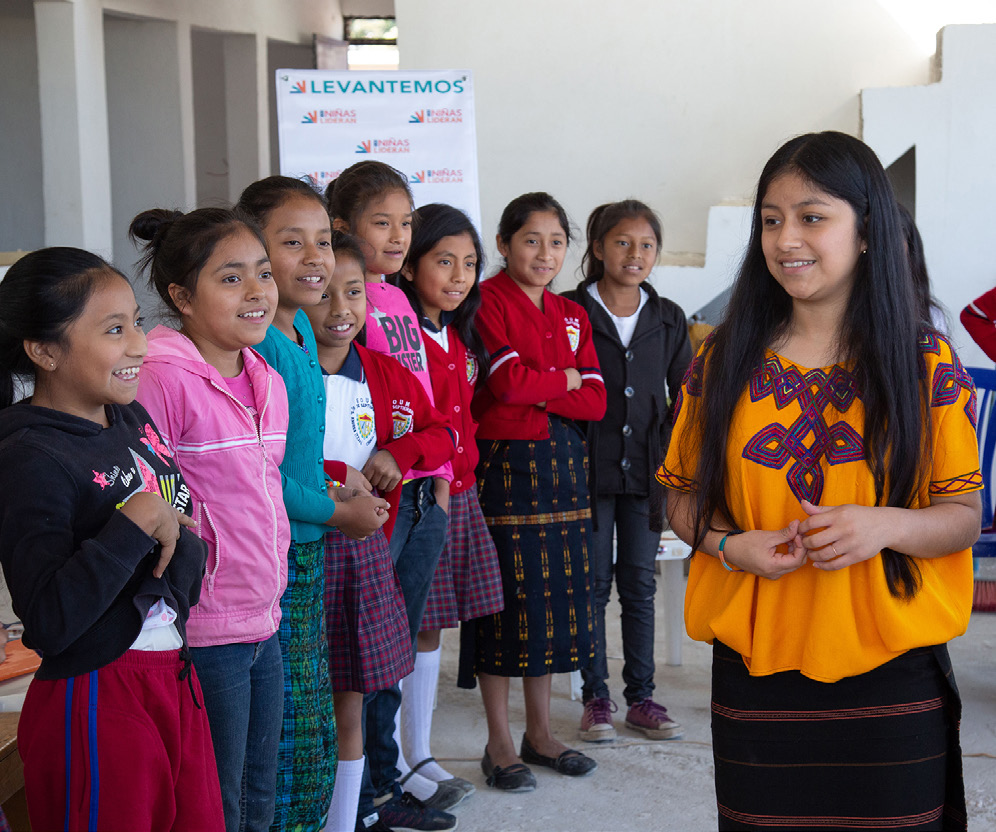 Learning Series
Sharing evidence, learning, new tools and experience to support you work to end child marriage
SIX SHARED GOALS
Monthly webinar
June-December
Session overview
Overview of global evidence on the impact of adolescent motherhood on the lives of girls 
Key recommendations on supporting married girls and adolescent mothers
Learnings from programmes to support married girls and adolescent mothers from around the world:
Marla Lino and Ana Gabriela Torres, ProSalud “Reencontrandome” (finding myself again), Mexico
Usha Choudhary, Vikalp Sansthan, India
4.  Q&A
Girls Not Brides’ work to support adolescent mothers and married girls
Arwyn Finnie
Background
Globally, the vast majority of adolescent mothers are married :
	90% of births to adolescent girls take place within	 	marriage

Responses to both adolescent pregnancy and child marriage to date heavily focused on prevention only:

	the unique needs of married girls and adolescent 	mothers are often overlooked

To support advocacy in this area, Girls Not Brides decided to undertake desk based research on the needs of married girls and existing initiatives to support them.
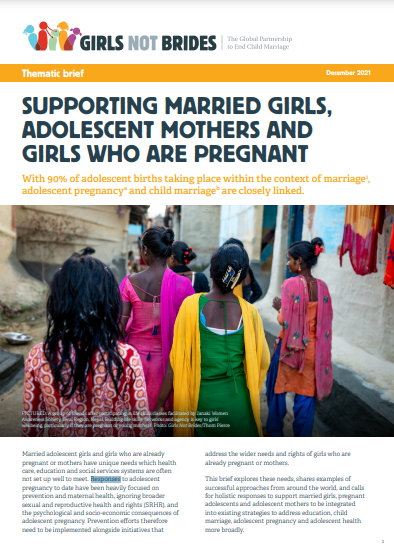 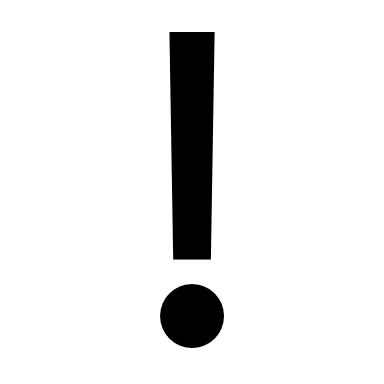 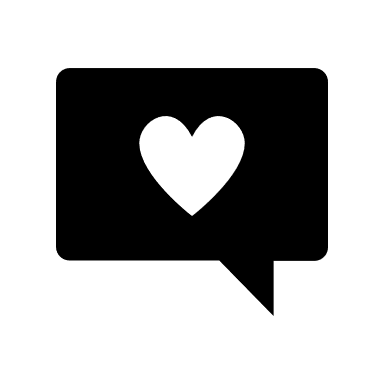 Key findings: links between adolescent pregnancy and child marriage
Every year 12 million girls aged 15 to 19 – and 770, 000 girls under 15 – give birth in low- and middle-income countries. 

Globally, adolescent birth rates have decreased by about a third since the 1990s. 
Adolescent birth rates today are highest in West and Central Africa, Southern Africa, and Latin America and the Caribbean (LAC).

Adolescent pregnancy may occur before or after a girl enters a marriage/ union:
In South Asia, almost all adolescent mothers are married girls.
In LAC and sub-Saharan Africa, adolescent pregnancy takes place both within and outside of marriage and unions.

Pregnancy among girls aged 10-14 is much less common than pregnancy among older adolescents, and occurs most frequently in sub-Saharan Africa. Very early pregnancy is often the result of sexual violence, and is strongly associated with child marriage and poverty.
Key findings: the impact of adolescent motherhood on health of girls
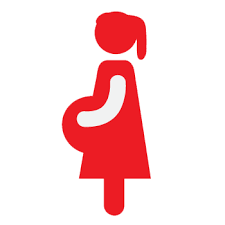 Health risks of adolescent pregnancy are well documented:
pregnancy and childbirth related complications consistently among the leading causes of death for adolescent girls globally -> up to 99% of all maternal deaths occur among adolescent girls aged 15 to 19
rapid, repeat pregnancies are common among adolescent mothers, further increasing risks
Children of adolescent mothers more likely to suffer health problems such as low birth weight, stunting, mortality

Increasing recognition however that the focus on maternal and child health has neglected the other needs and rights of married girls and adolescent mothers
Key findings: the impacts of adolescent motherhood on girls’ education
Disruption to education

Up to 4 million girls drop out of school every year due to pregnancy in sub-Saharan Africa alone.

Girls may choose to discontinue, or be pushed out by policies that ban them from the classroom

Other common obstacles include; lack of awareness of school re-entry policies, lack of school flexibility, financial difficulties, lack of parental support, lack of affordable childcare, and prevailing discriminatory attitudes on the part of teachers, administrators and fellow students
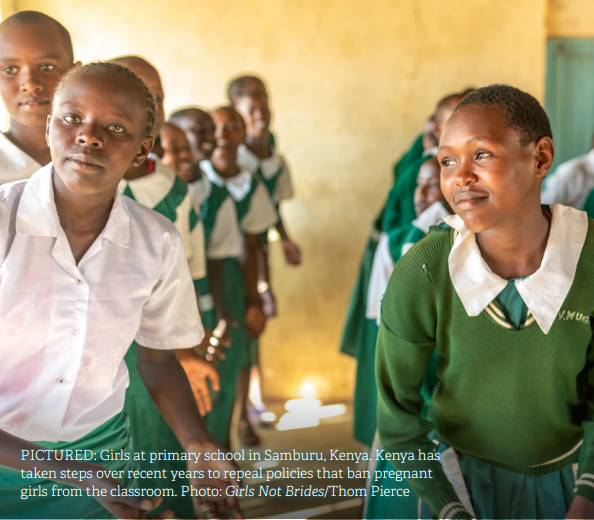 Key findings: the impact of adolescent motherhood on future life prospects of girls
Impact on future life prospects:

Adolescent mothers are more likely to be in employment with limited earning potential throughout their working lives
This can lead to pressure to marry or enter a union with the father
The daughters of adolescent mothers are more likely to become adolescent mothers themselves, creating a cycle of poverty
In LAC and sub-Saharan Africa, adolescent mothers are often abandoned by the fathers of their children, which can lead girls to seek further informal unions or engage in transactional sex
Adolescent pregnancy is often highly stigmatised leading to social exclusion
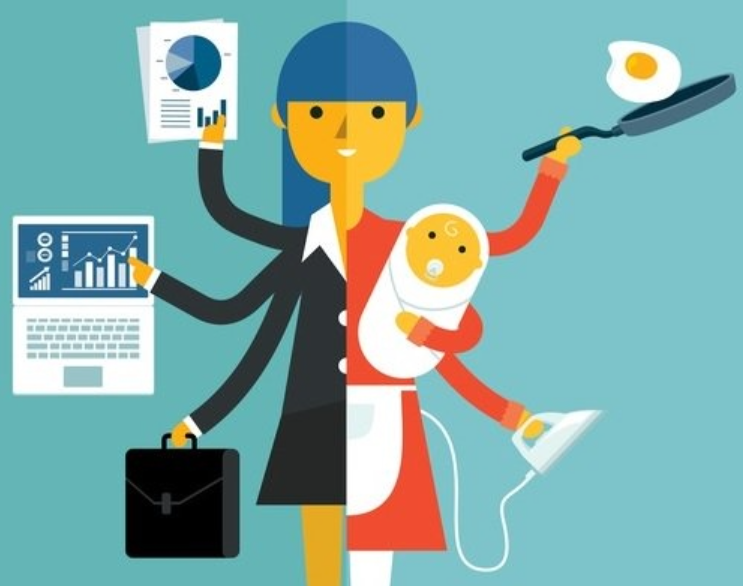 Key findings: the impact of adolescent motherhood on the lives of girls
Reproductive coercion and the violation of sexual and reproductive rights:
Many adolescent mothers report that the decision to have a child was not made by them, in violation of their reproductive rights 
Pregnancy as a result of rape also leads to forced motherhood in contexts where access to safe abortion is restricted
Obstetric violence is more commonly experienced by younger, unmarried and uneducated women. Frequently reported by adolescent mothers in LAC, it ranges from judgemental attitudes during labour to reports of systematically enforced insertion of intrauterine devices (IUDs) after labour in Mexico.

Poor mental health outcomes:
Adolescent pregnancy is associated with increased risk of mental health issues, including depression, anxiety and suicidal thoughts.
In Brazil, a study of suicidality found that 13% of adolescent mothers had exhibited suicidal behaviour and that those who had limited social support were nearly 70% more likely to exhibit suicidal behaviour than those with high levels of social support
In El Salvador and Guatemala there is emerging evidence that forced motherhood is leading pregnant adolescents to take their own lives.
Key findings: the impact of adolescent motherhood on the lives of girls
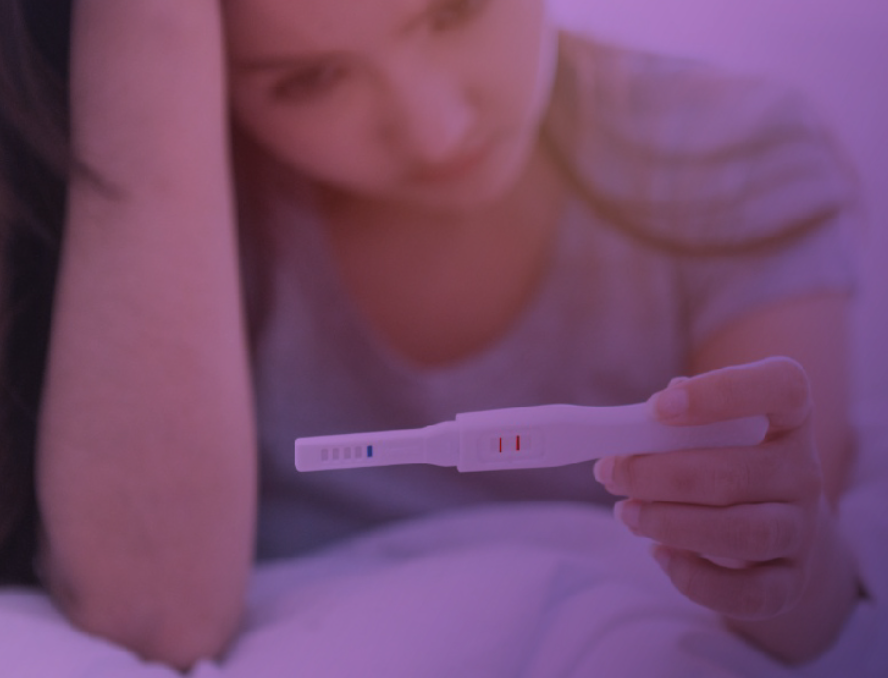 Gender based violence:
Adolescent pregnancy is often the result of rape or sexual coercion of a minor, especially among younger girls (> 15).

Despite this, girls who have experienced sexual violence are often not provided with adequate psychological support, referrals to social support services or access to justice.

Adolescent mothers are also more likely to experience intimate partner violence than girls who have never been pregnant

HIV:
In East and Southern Africa, HIV infection overlaps strongly with adolescent motherhood.

The double impact of adolescent pregnancy and an HIV diagnosis can be particularly overwhelming for girls
Towards a holistic approach to supporting adolescent mothers
Adolescent mothers and girls who are pregnant have needs that go beyond maternal and neonatal health: they need support to realise their rights, return to school and access economic opportunities, navigate their new role as mothers, and to access justice and support services where their pregnancy is related to sexual violence. 

Policies to support them should be integrated into existing national strategies to ensure that adolescent mothers are offered a holistic package of support.
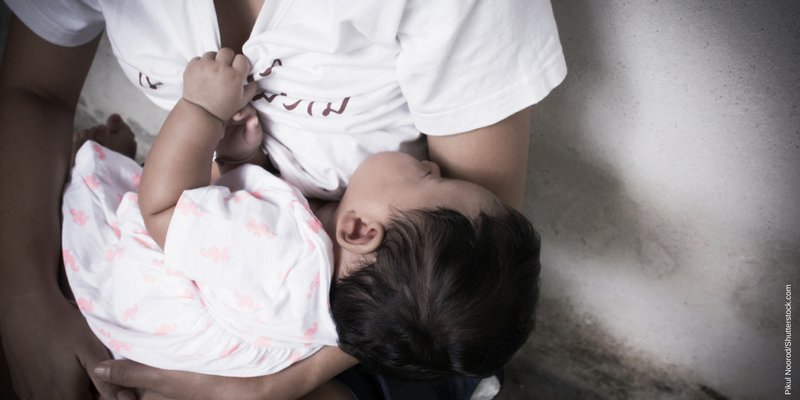 Key findings: the impact of adolescent motherhood on the lives of girls
Reproductive coercion and the violation of sexual and reproductive rights:
Many adolescent mothers report that the decision to have a child was not made by them, in violation of their reproductive rights 
Pregnancy as a result of rape also leads to forced motherhood in contexts where access to safe abortion is restricted
Obstetric violence is more commonly experienced by younger, unmarried and uneducated women. Frequently reported by adolescent mothers in LAC, it ranges from judgemental attitudes during labour to reports of systematically enforced insertion of intrauterine devices (IUDs) after labour in Mexico.

Poor mental health outcomes:
Adolescent pregnancy is associated with increased risk of mental health issues, including depression, anxiety and suicidal thoughts.
In Brazil, a study of suicidality found that 13% of adolescent mothers had exhibited suicidal behaviour and that those who had limited social support were nearly 70% more likely to exhibit suicidal behaviour than those with high levels of social support
In El Salvador and Guatemala there is emerging evidence that forced motherhood is leading pregnant adolescents to take their own lives.
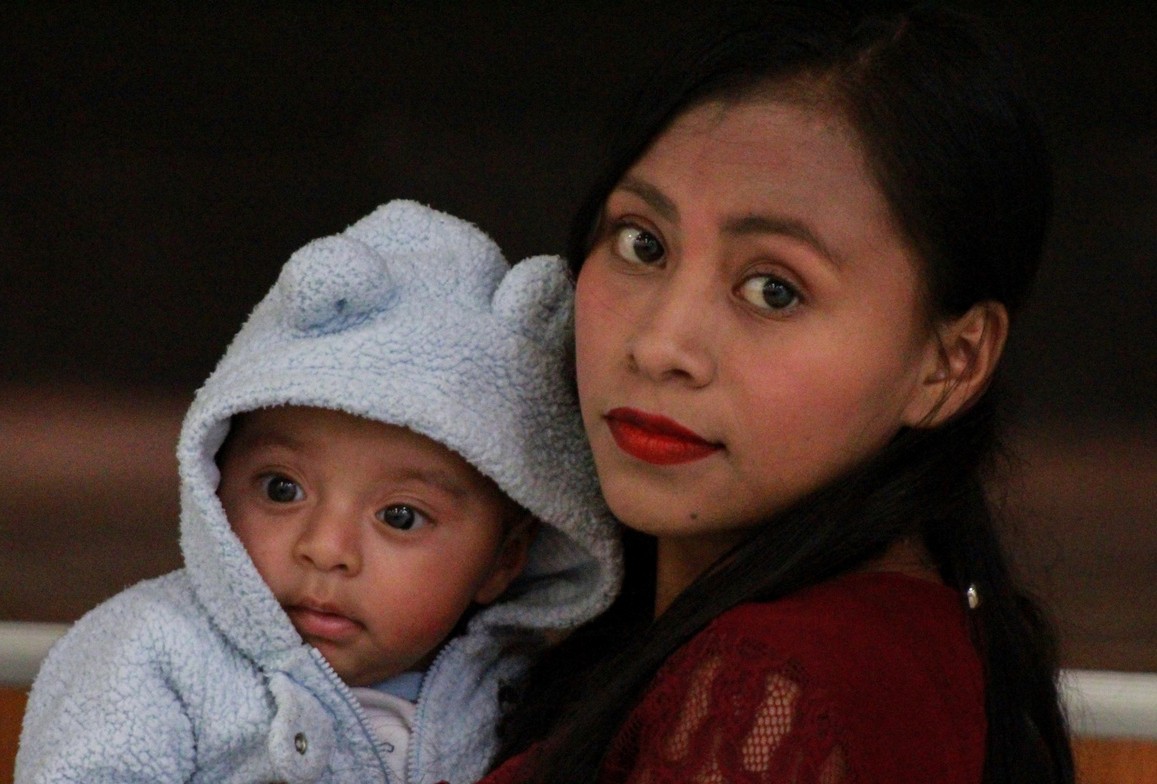 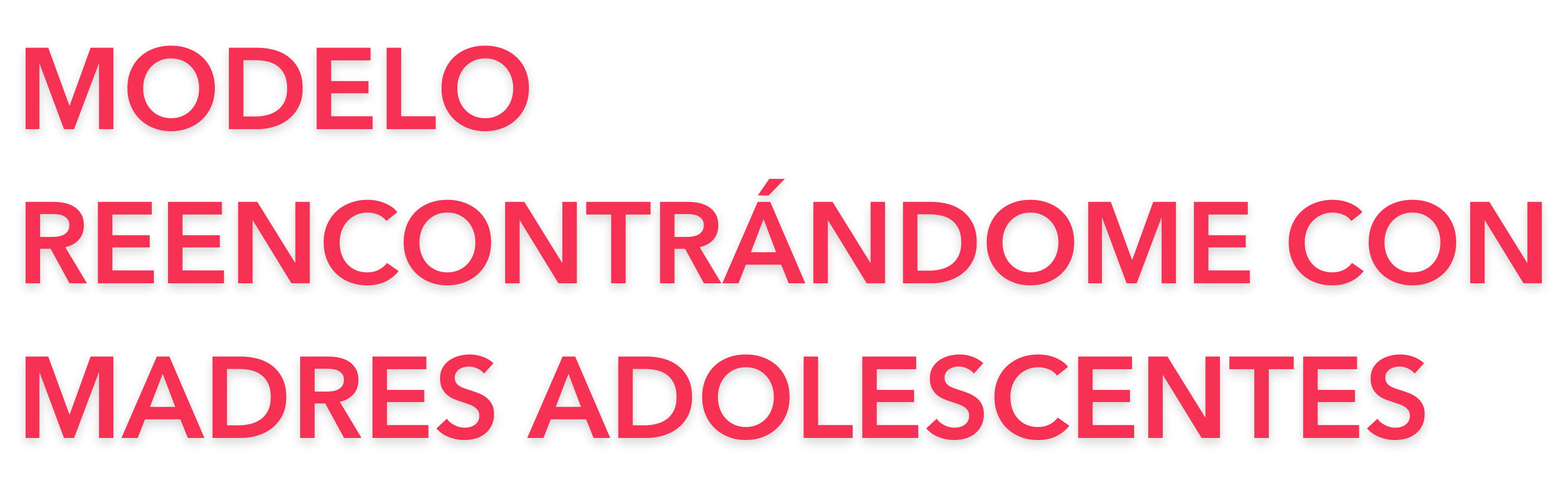 Sesión 3 de la Serie de Aprendizaje de GirlsNot Brides. Apoyo a las niñas casadas y a las madres adolescentes Jueves 22 de septiembre 2022

Marla Lino, Ana Gabriela Torres, Doroteo Mendoza
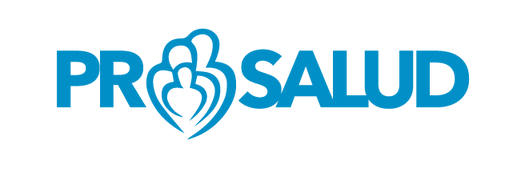 ¿CÓMO, CUÁNDO Y PARA QUÉ SURGE REENCONTRÁNDOME?
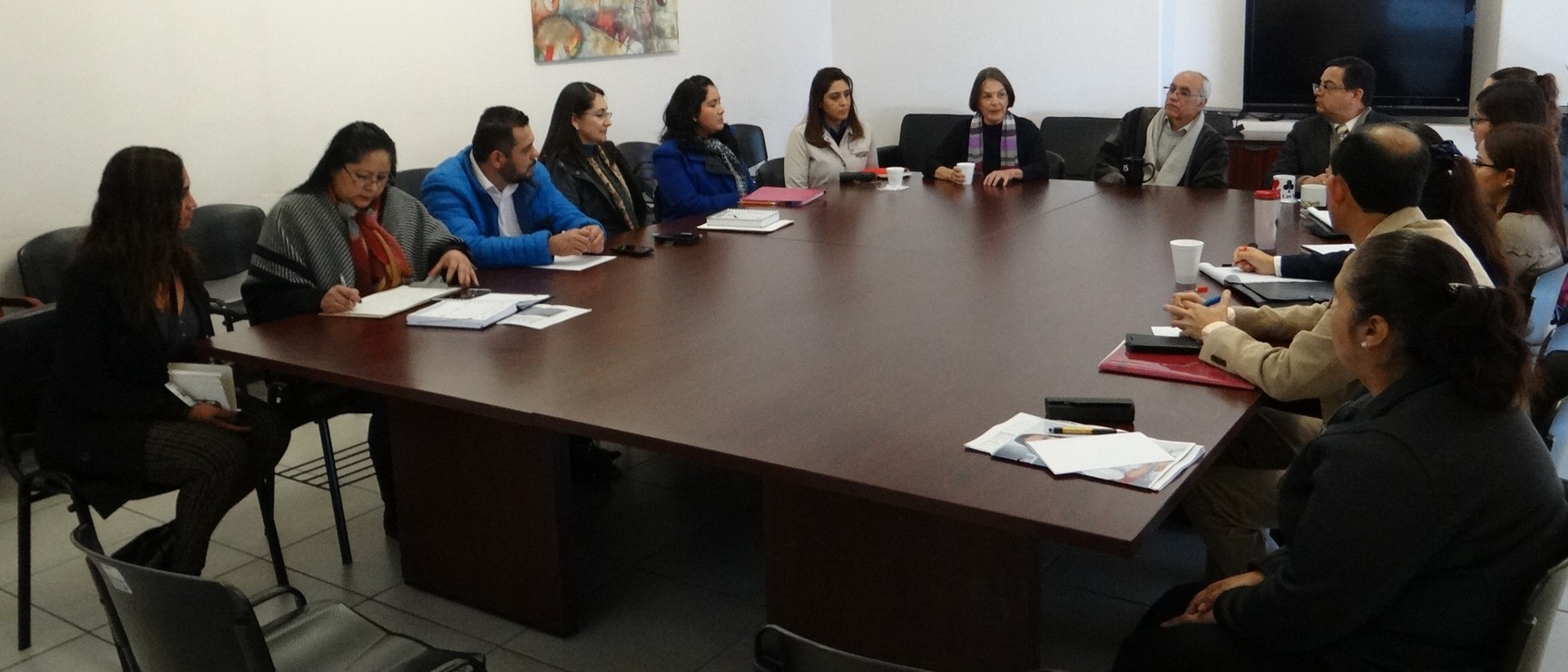 Reunión con personal de salud
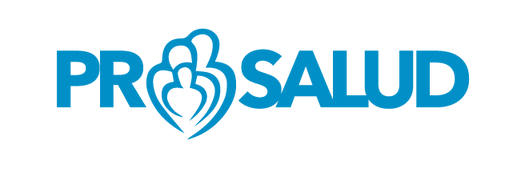 MODELO REENCONTRÁNDOME
¿DÓNDE SE ORIGINA?
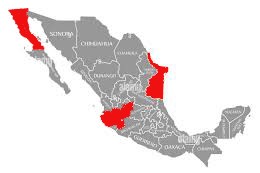 Guadalajara, Jalisco Tamaulipas
Tijuana, Baja California
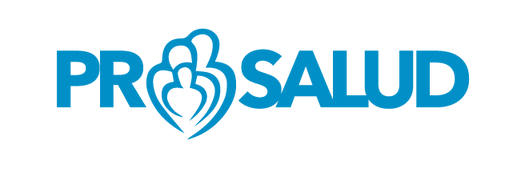 MODELO REENCONTRÁNDOME
DISEÑO DEL ESQUEMA DE TRABAJO
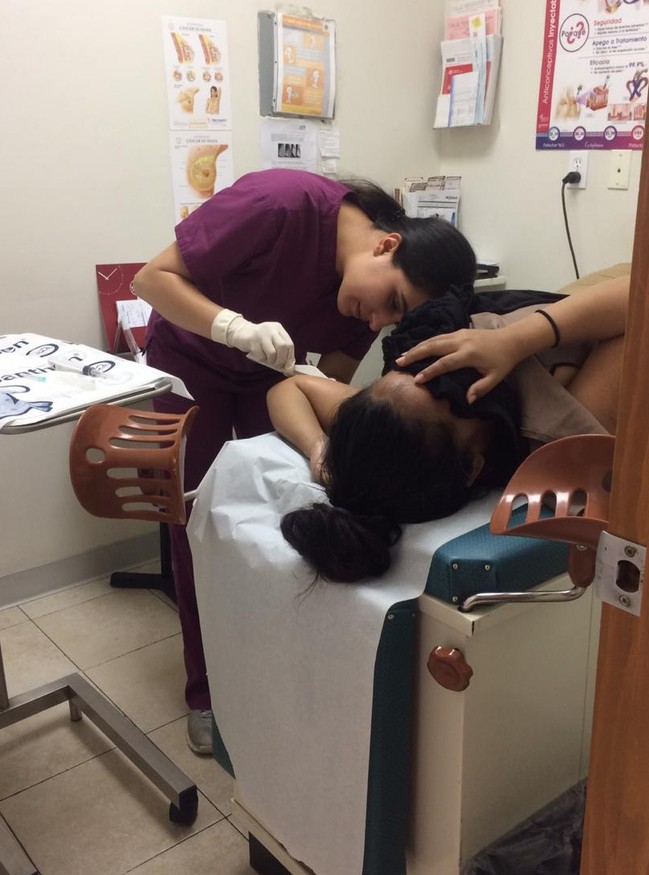 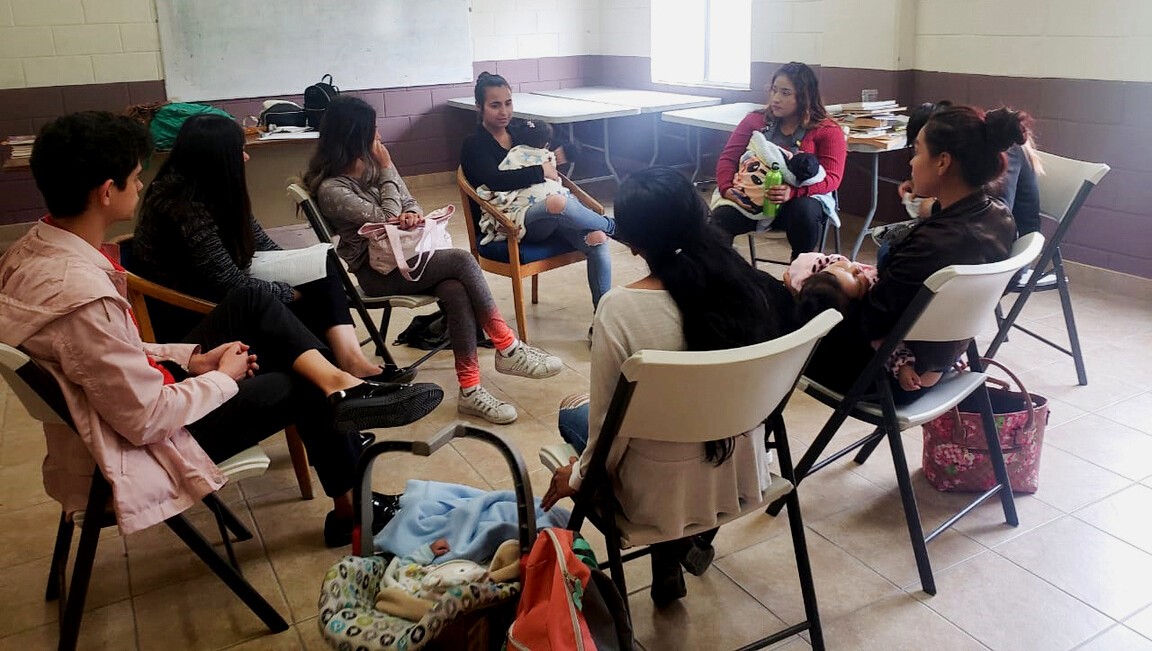 Servicio de salud sexual y reproductiva
Intervención educativa
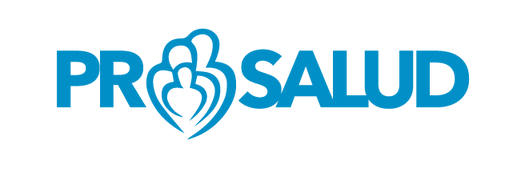 MODELO REENCONTRÁNDOME
FASE 1
Reclutamiento de adolescentes e inicio del proceso de seguimiento.
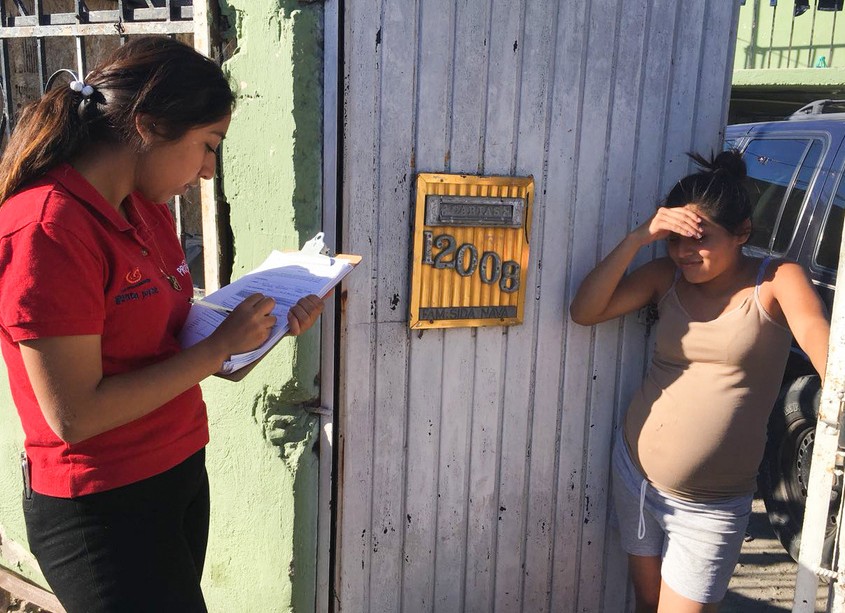 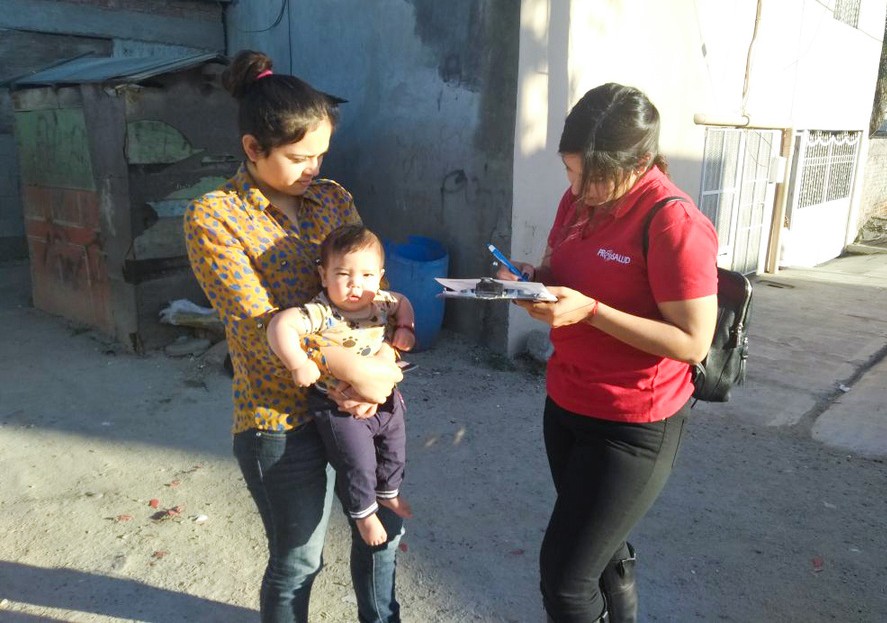 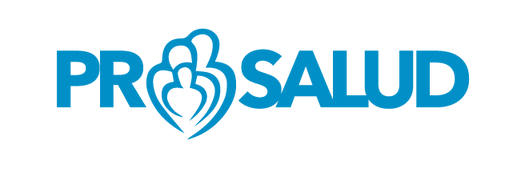 MODELO REENCONTRÁNDOME
FASE 2
Orientación-acompañamiento, empleabilidad juvenil, redes de apoyo y fortalecimiento de servicios de salud.
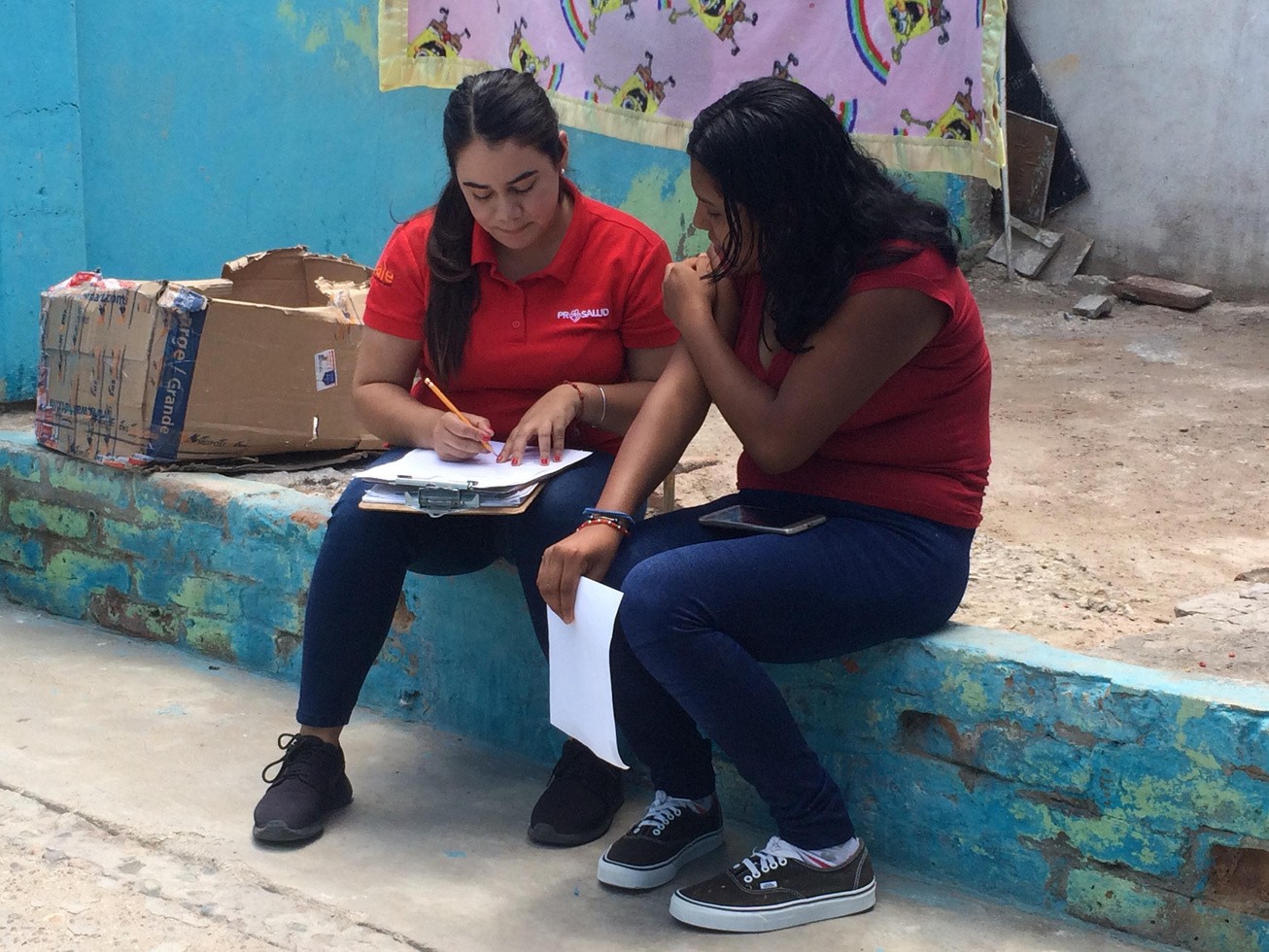 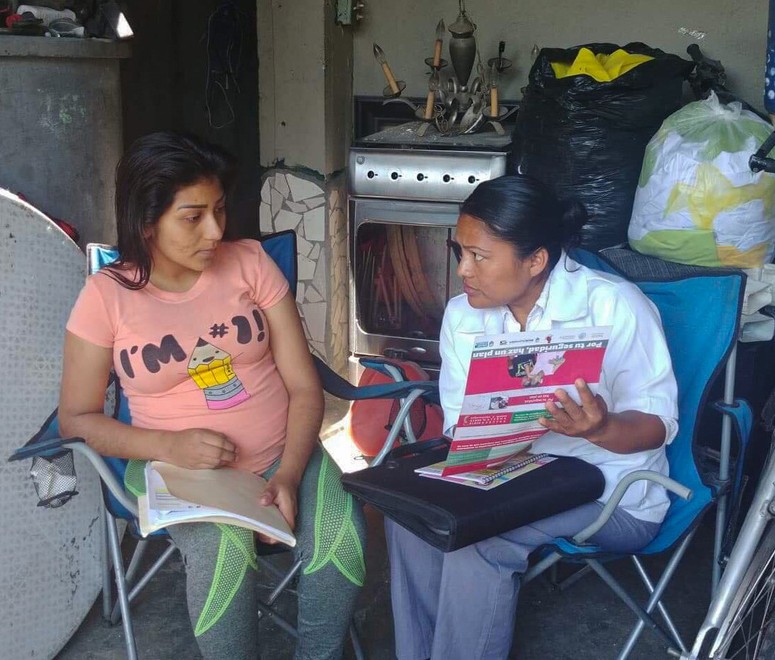 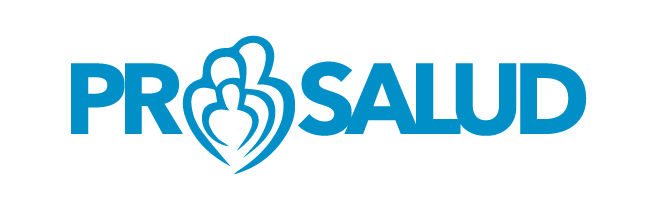 MODELO REENCONTRÁNDOME
FASE 3
Graduación de la adolescente, evaluación, documentación de la experiencia y difusión de resultados.
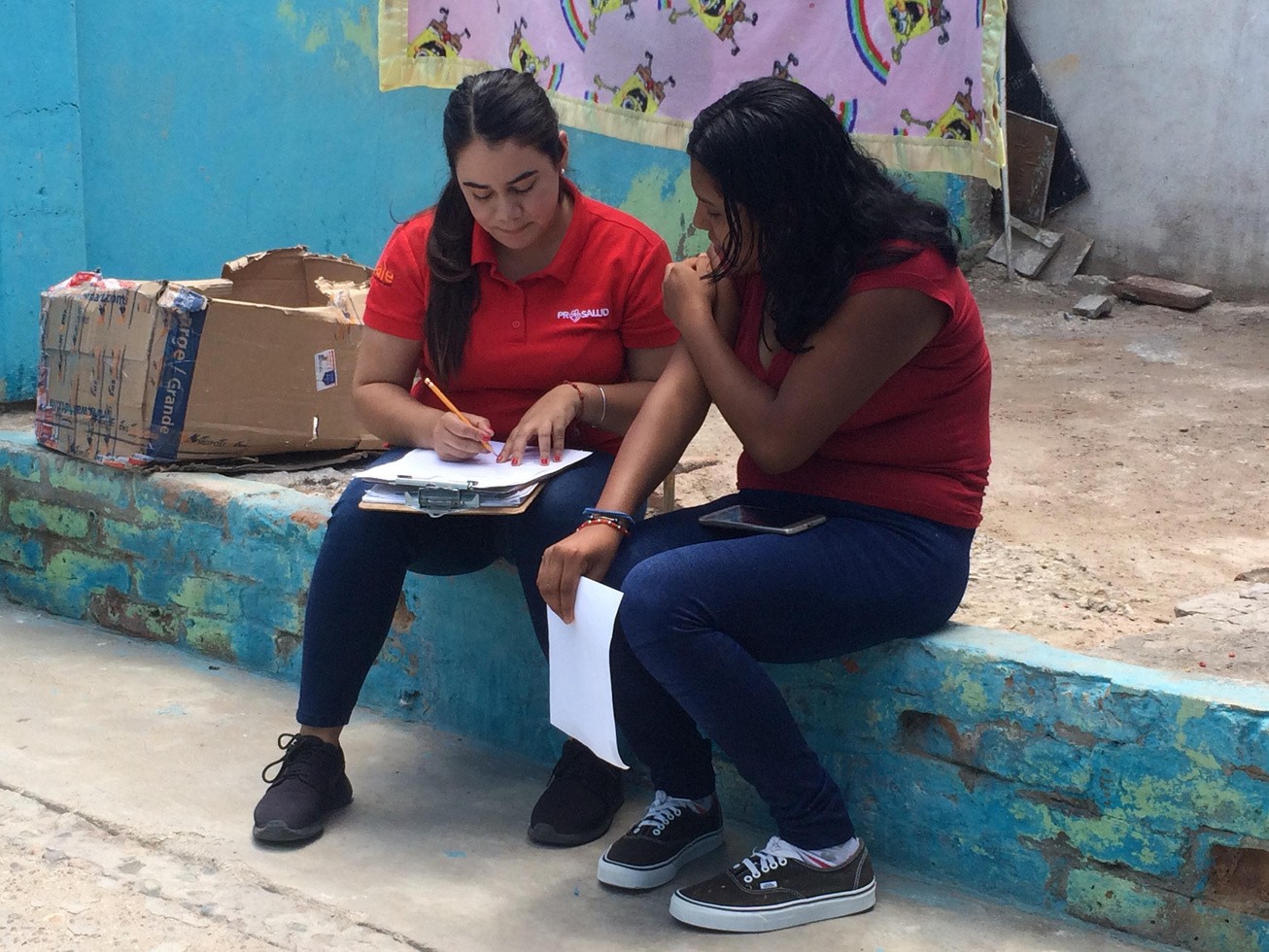 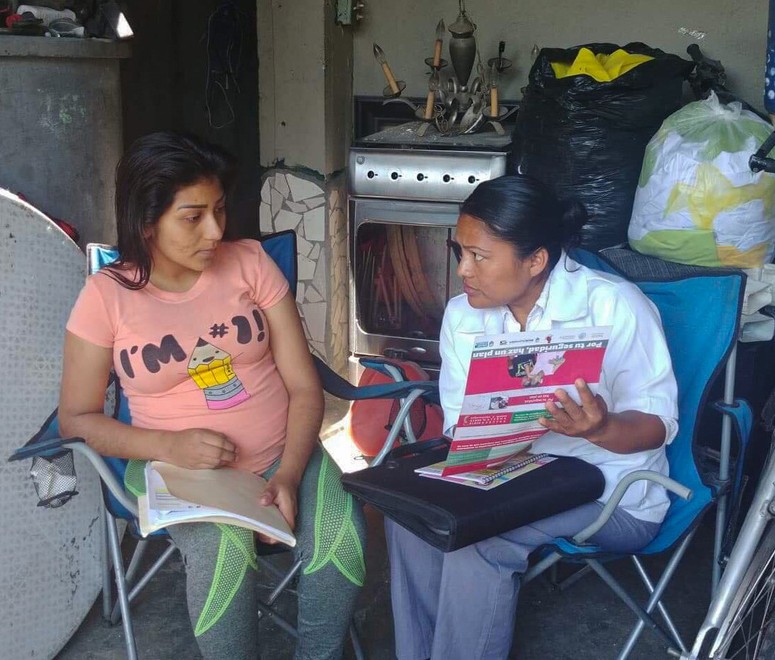 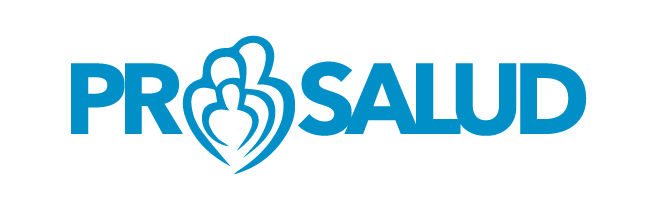 MODELO REENCONTRÁNDOME
PRIMEROS FRUTOS ¿QUÉ APRENDIMOS?
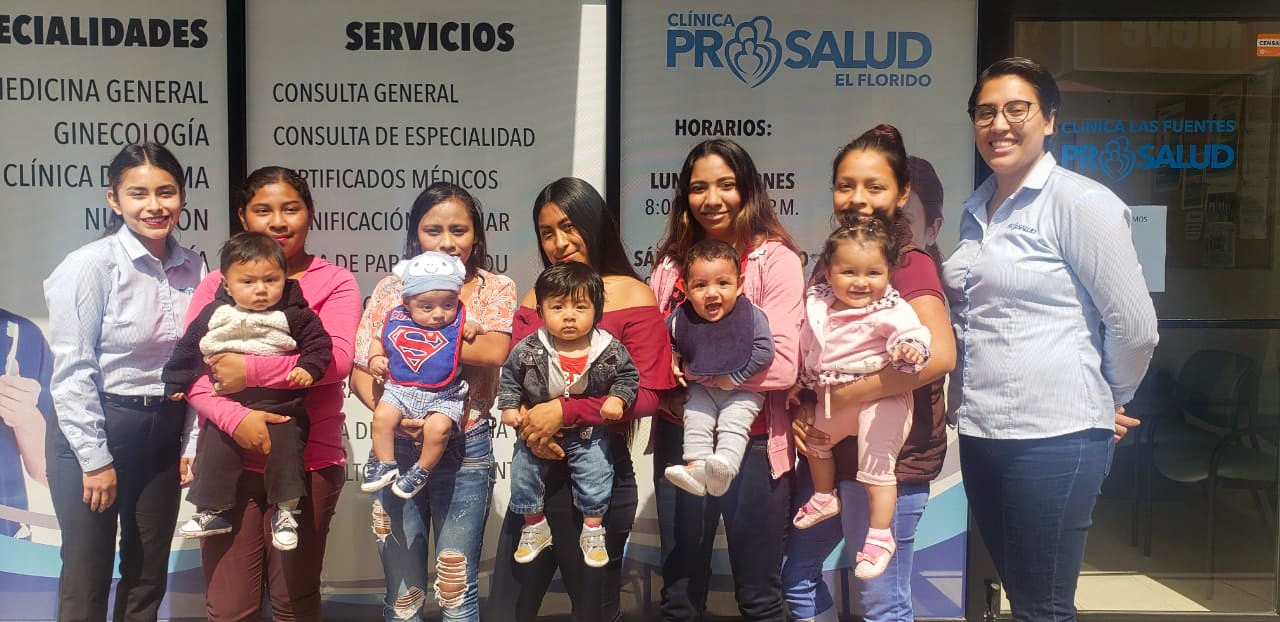 Grupo de madres adolescentes
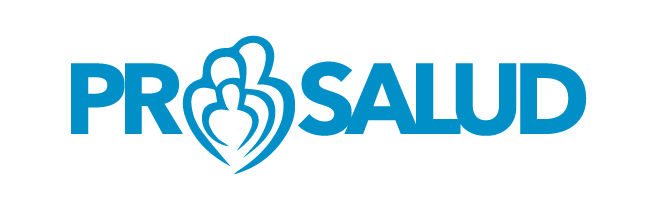 MODELO REENCONTRÁNDOME
¿CÓMO SE VALIDÓ EL MODELO?
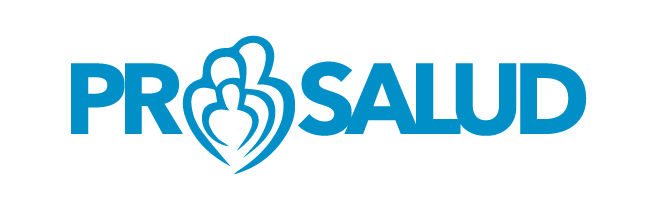 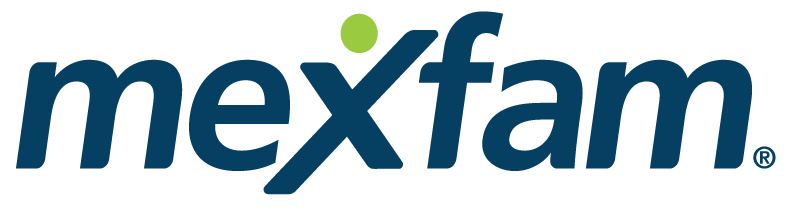 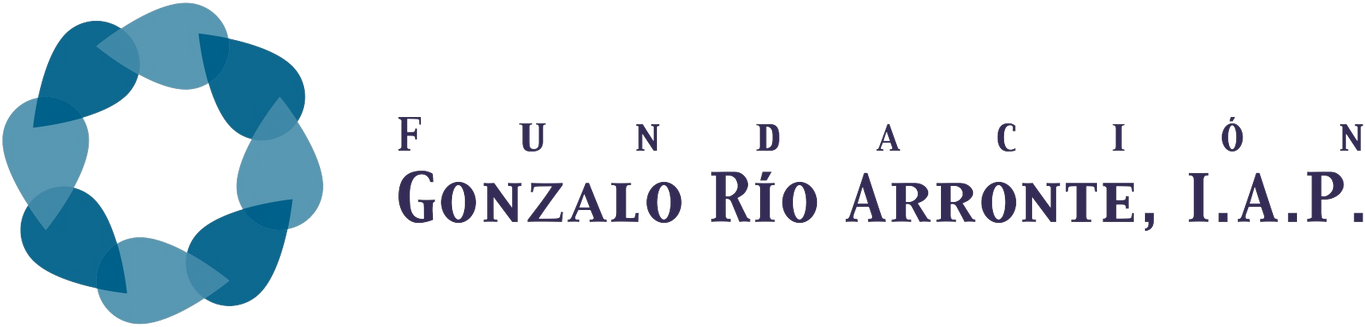 MODELO REENCONTRÁNDOME
COMPONENTES
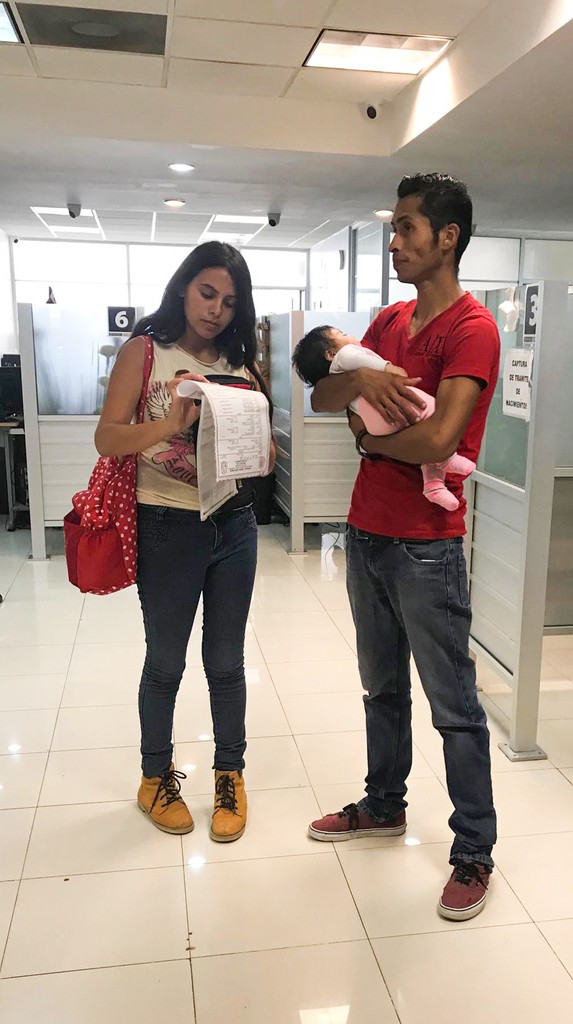 Conocimiento de anticonceptivos y uso del método elegido.
Actitudes de corresponsabilidad como madres. Comunicación asertiva con la pareja y redes de apoyo familiar.
Proyecto de vida, incorporación a la escuela o trabajo. Autonomía y empoderamiento en la toma de decisiones.
Promotora por experiencia, agente de cambio.
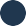 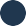 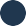 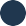 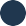 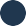 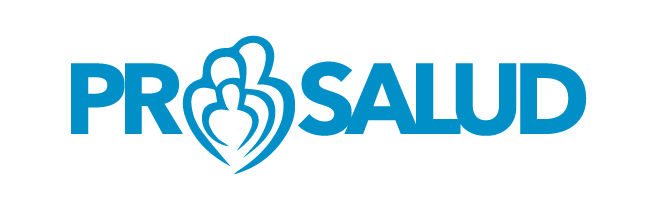 MODELO REENCONTRÁNDOME
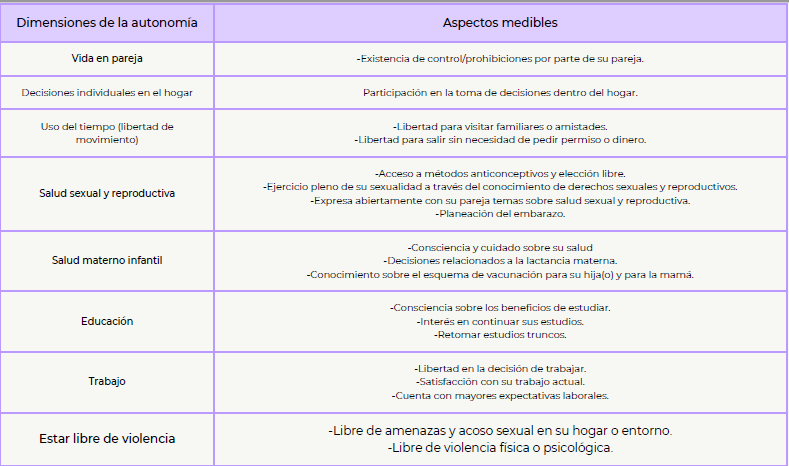 ESCALA DE INTERVALO PARA LA VALORACIÓN DEL PROCESO DE AUTONOMÍA
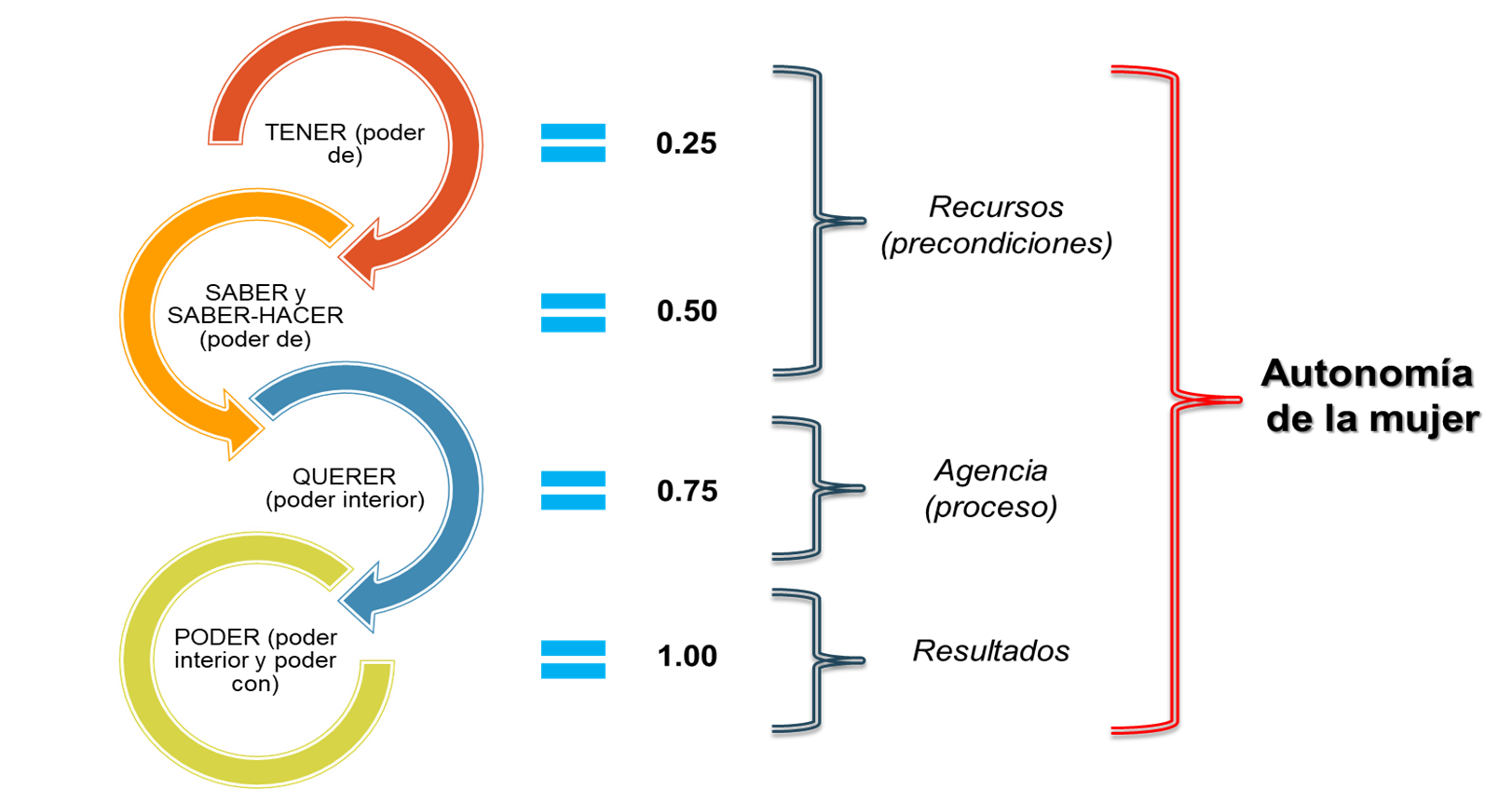 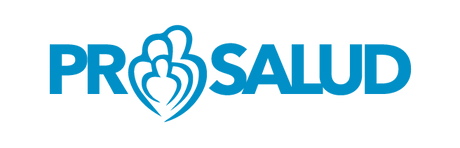 MODELO REENCONTRÁNDOME
DISTRIBUCIÓN DE CASOS SEGÚN AUTONOMÍA
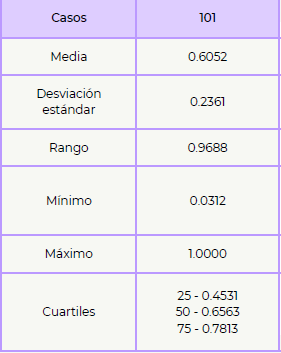 Casos

Media

Desviación estándar

Rango
Mínimo Máximo


Cuartiles
101

0.6052


0.2361


0.9688


0.0312


1.0000

25 - 0.4531
50 - 0.6563
75 - 0.7813
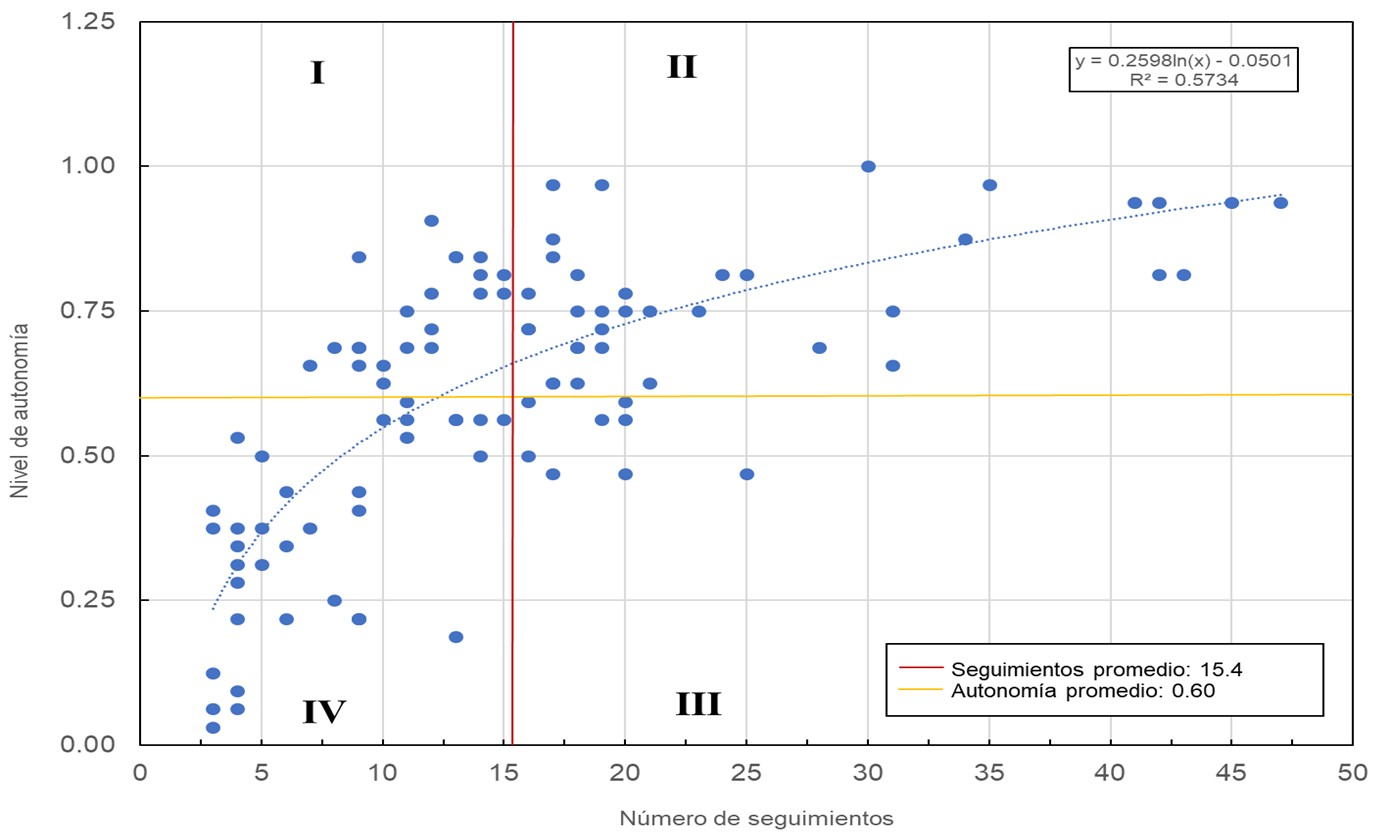 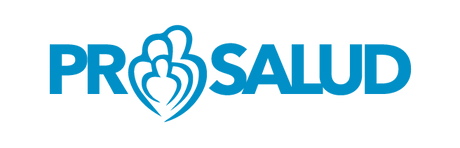 MODELO REENCONTRÁNDOME
RESULTADOS SEGÚN DIMENSIONES DE LA AUTONOMÍA
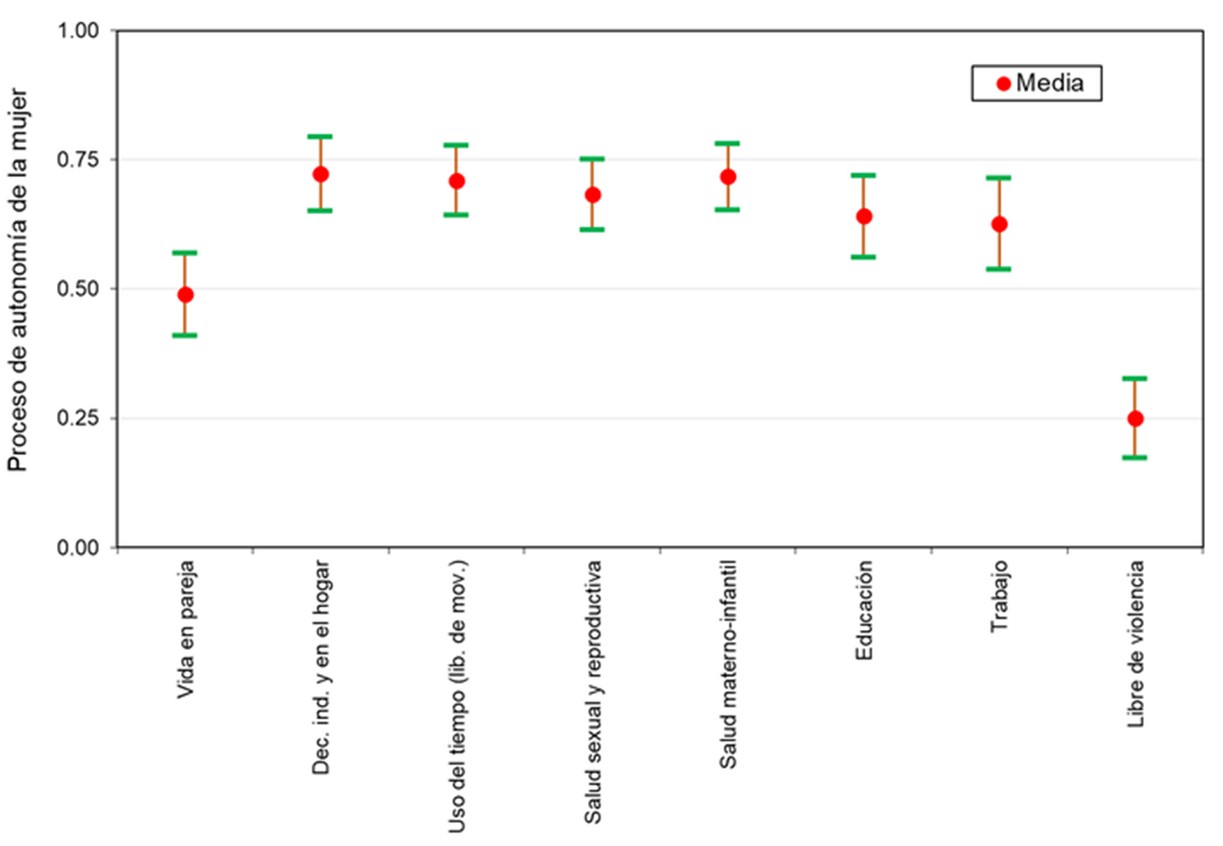 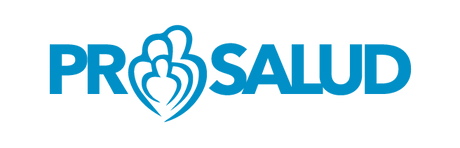 MODELO REENCONTRÁNDOME
ESTIMACIÓN DEL IMPACTO EN LA DISMINUCIÓN DEL EMBARAZO
De las 101 adolescentes del seguimiento, 29 usaban un método al inicio (“no estarían expuestas al embarazo”)
101 – 29 = 72 teóricamente expuestas a un embarazo durante la intervención, potencialmente se hubieran embarazado en algún momento

12 se embarazaron: 9 no planeado y 3 embarazo deseado

Por lo tanto: 72 – 12 = 60 / 101 = 59% evitó la intervención como aproximación al impacto.
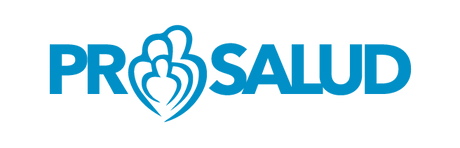 MODELO REENCONTRÁNDOME
CONCLUSIONES
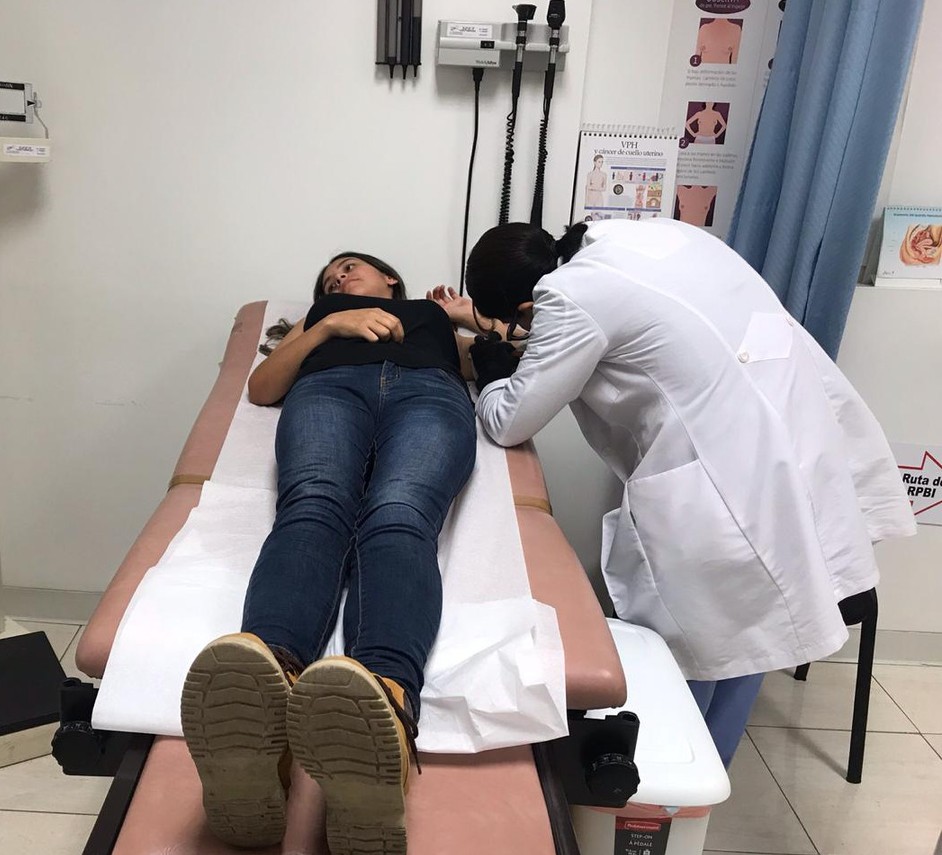 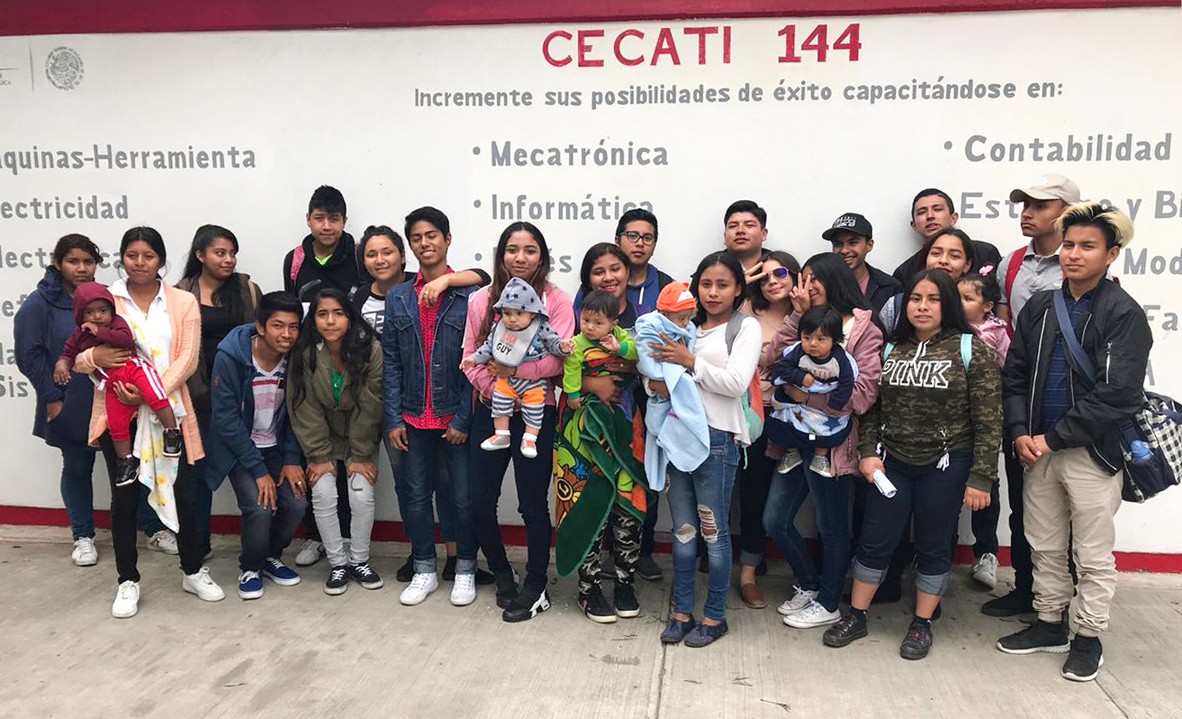 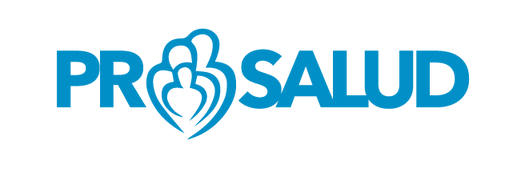 MODELO REENCONTRÁNDOME
CONCLUSIONES
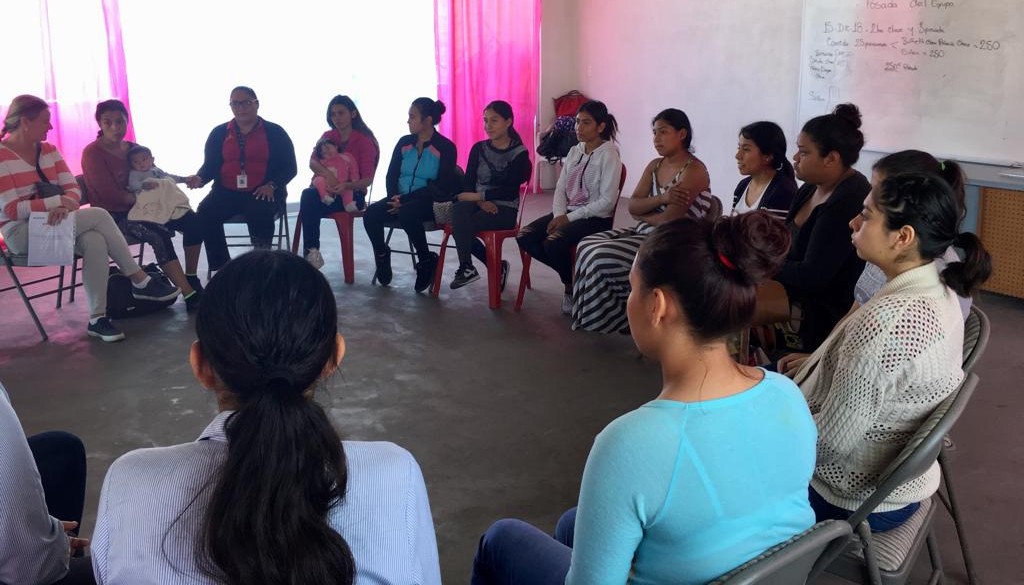 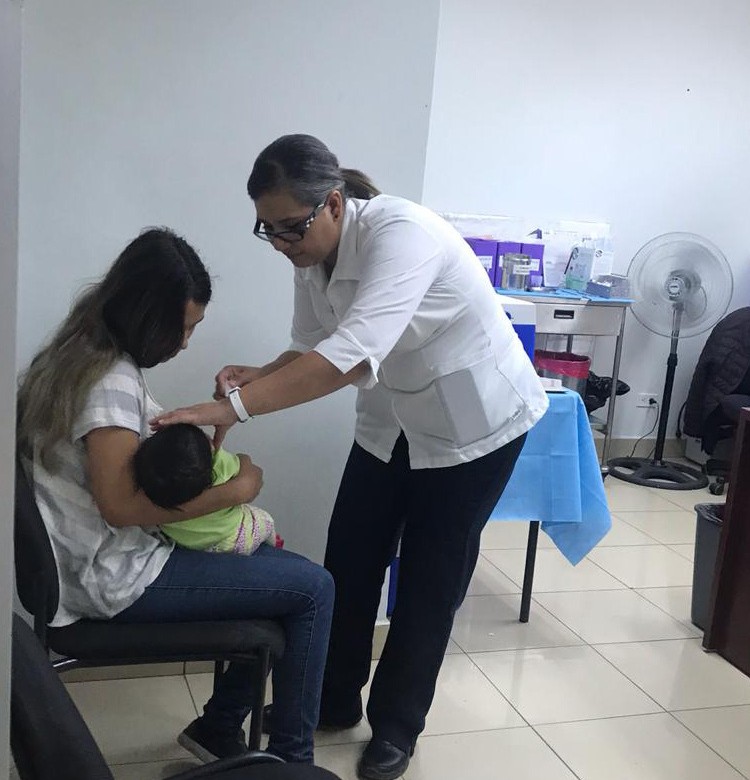 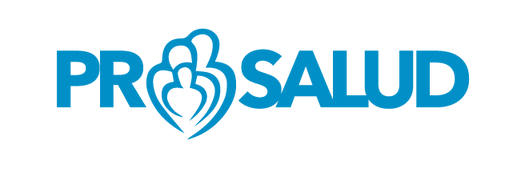 MODELO REENCONTRÁNDOME
GRACIAS POR SU ATENCIÓN
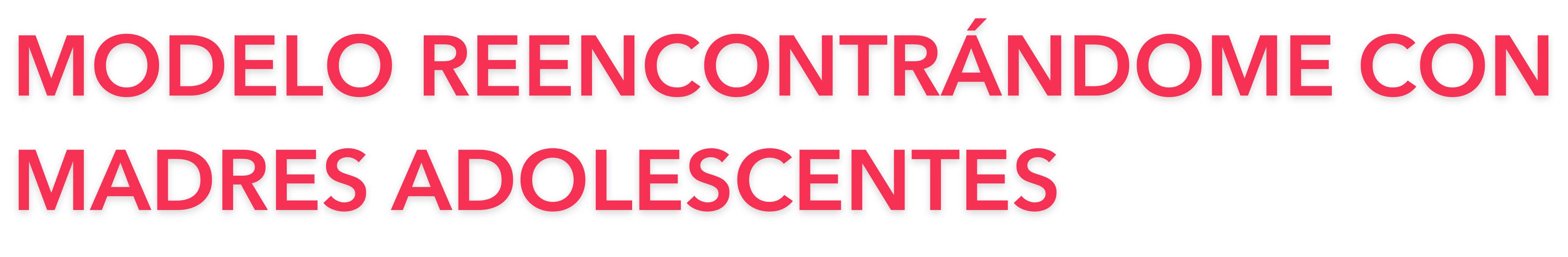 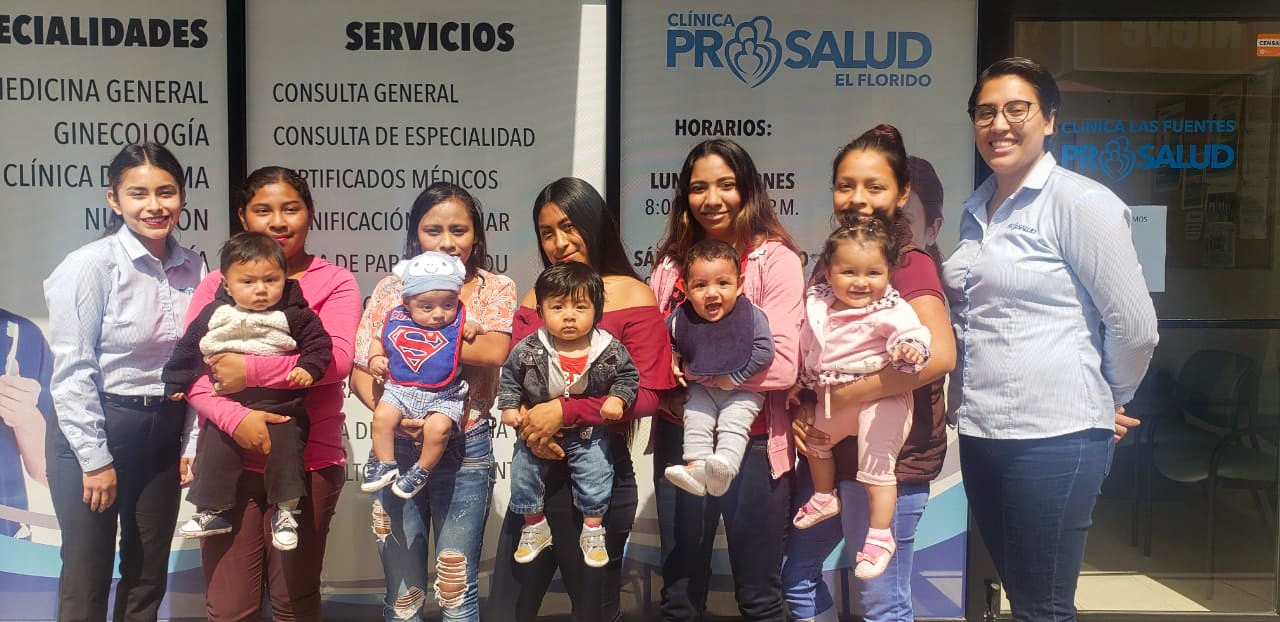 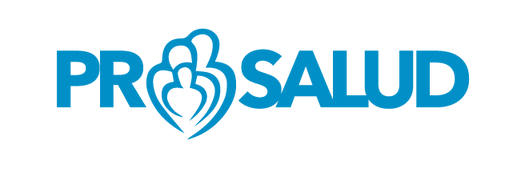 PUBLICACIÓN DE	LA VALIDACIÓN DEL MÓDELO REENCONTRÁNDOME
Young Married Girls and their needs
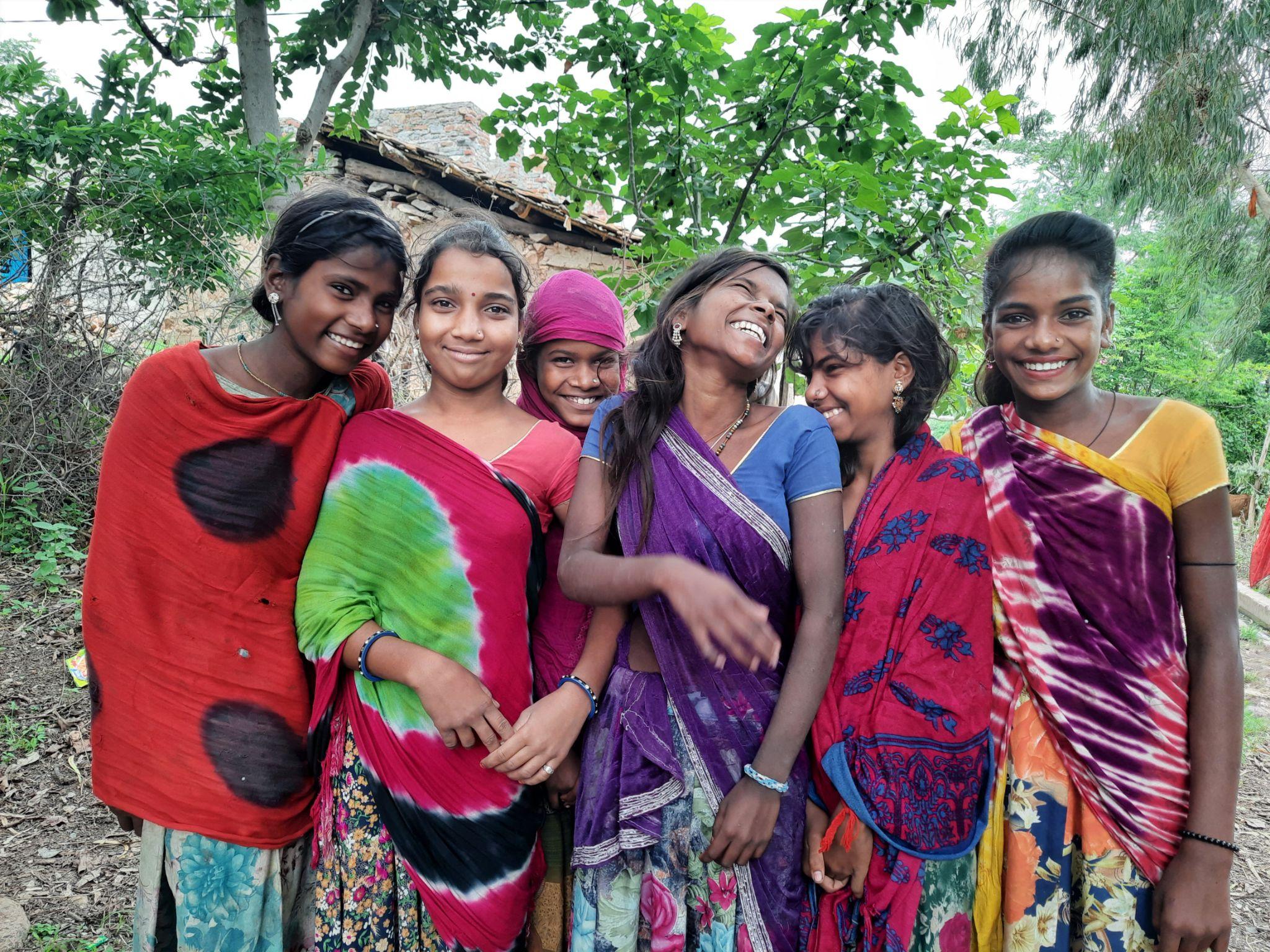 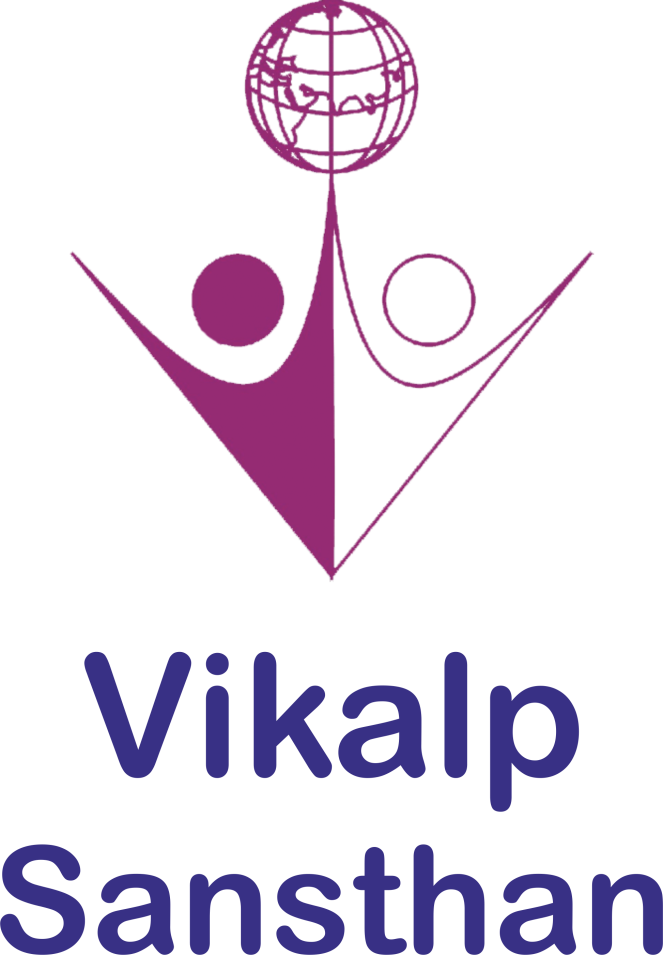 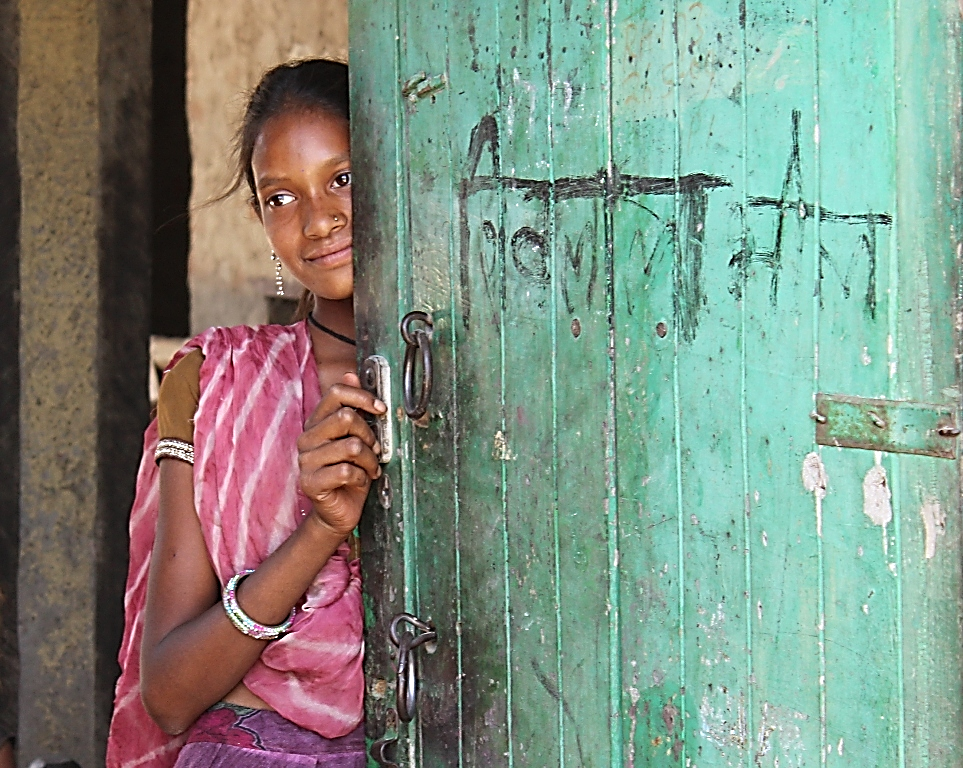 To End Gender Based Violence

Convert to agency of change
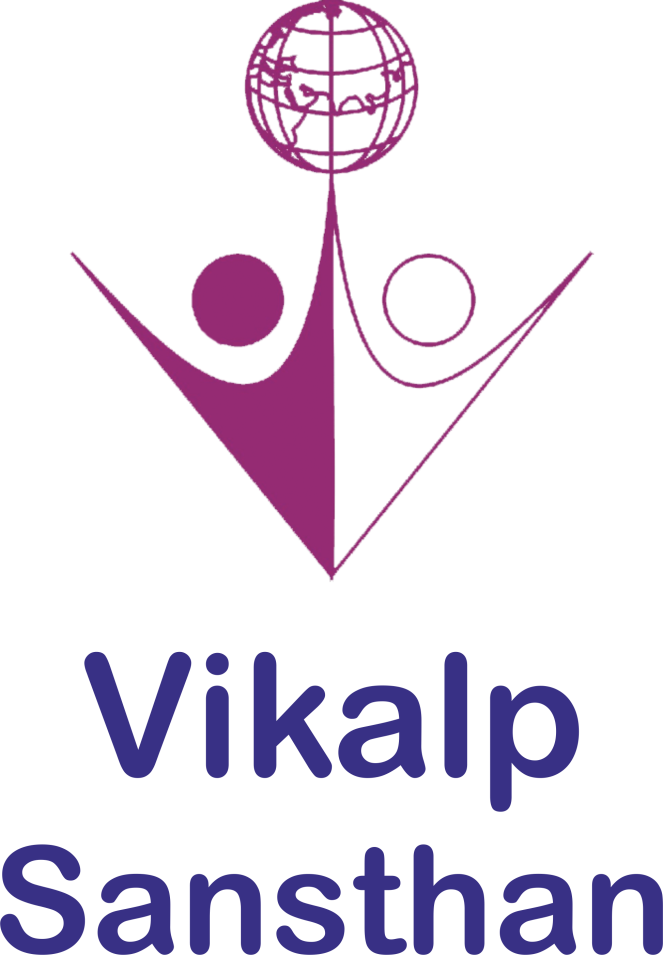 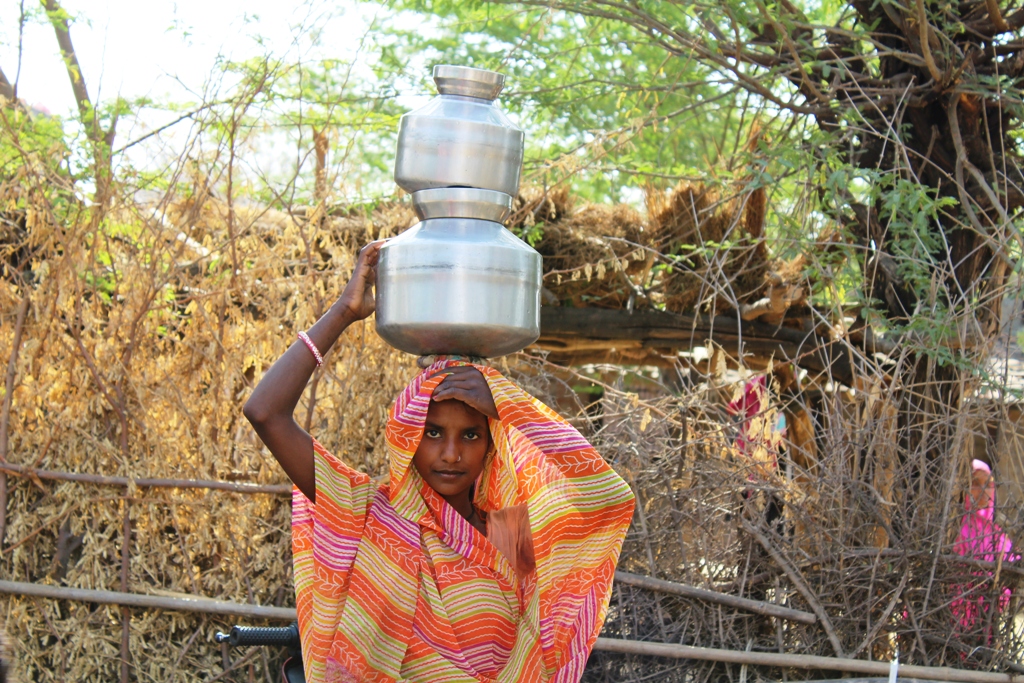 Why Young Married Girls? 

“How can we dream now? We are married. Our education, our dreams are not in our hands now. Now we can only do what our marital family allows us to do. So we do not have any dreams.”
Lack of quality education
High rate of  drop out from Education
Poverty
Under development
Cast Based Discrimination
Control on sexuality and Mobility
Harmful Social Norms
Early, child and forced marriage is a Deep Rooted and Socially Accepted Norm
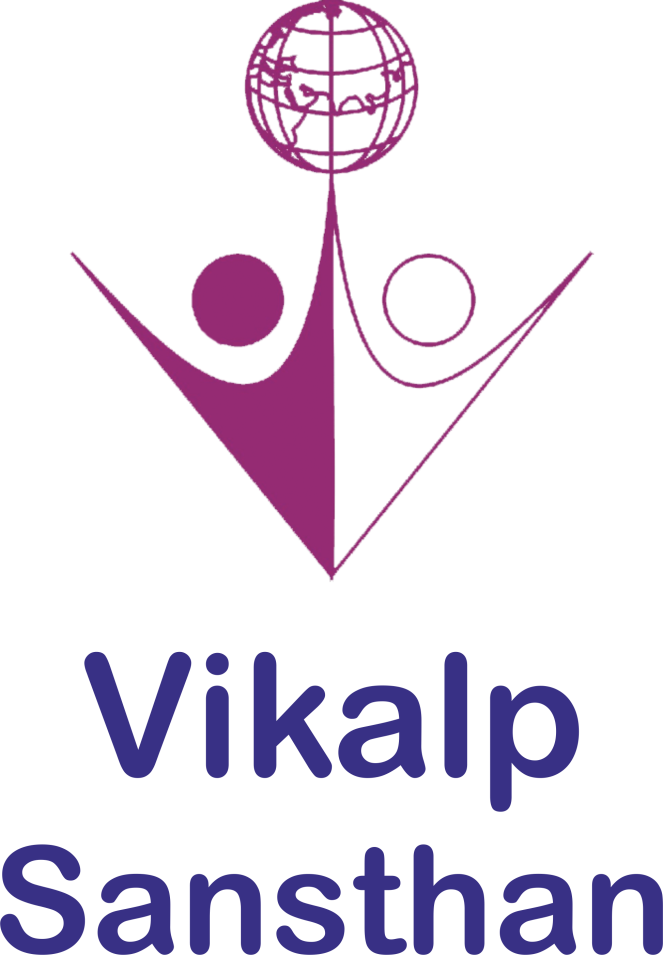 THE INVISIBLE POPULATION
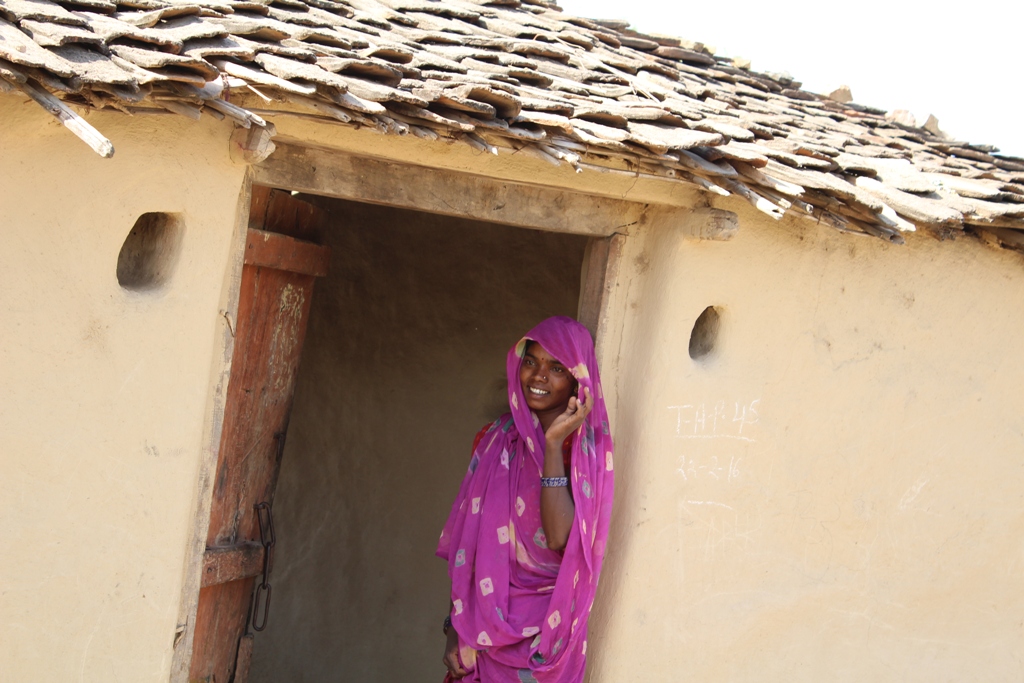 Government, NGOs, donors, all focus on girls who are at risk of marriage but married girls are more vulnerable.
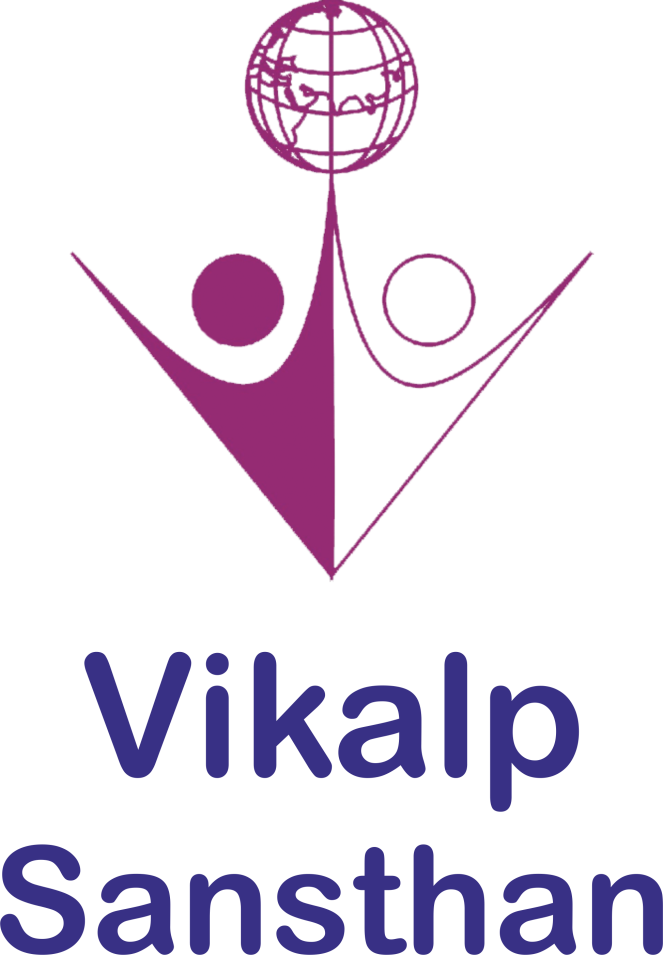 Vulnerability of YMG
She consider as a last person of the house
Under control and vigilance
Her mobility controlled by in-laws
She can’t even go to her mother’s house without permission of mother in-law or husband
She has to do all the house work
She can’t share her feelings with anyone in this new home
She don’t have any network and friends
She face sexual harassment
In-laws expect child in first year of marriage
Lack of knowledge of SRHR
She accept all the discriminations and violence.

She lost her agency, dream, and hope for the life
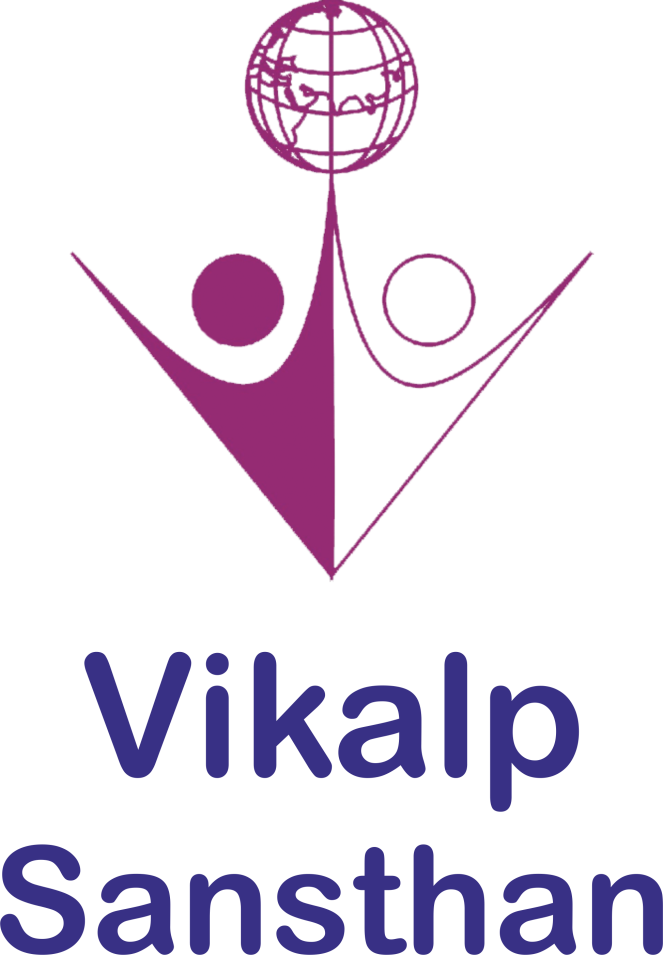 Engaging Young Married Girls
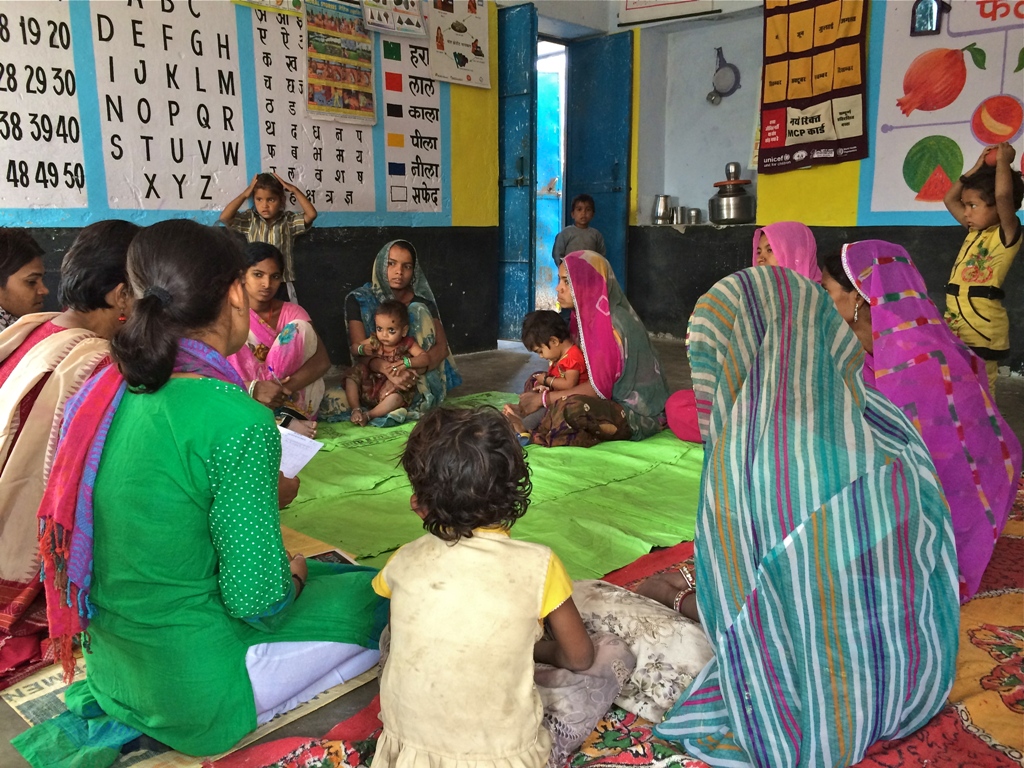 Education
Reproductive Health 
Collectivization
Connected with Government schemes 
Helpline 
Work with Grooms
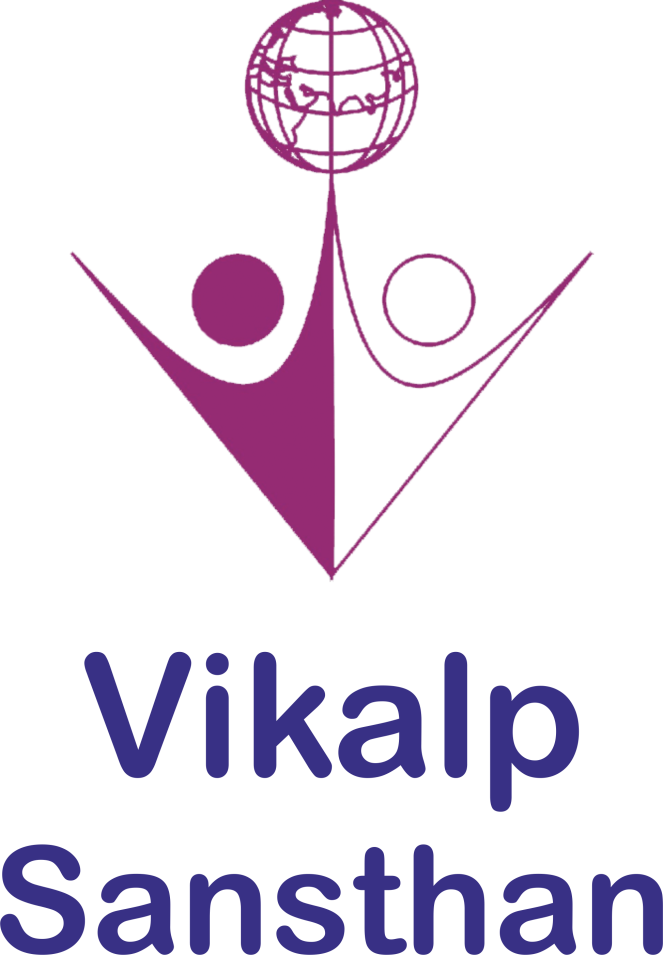 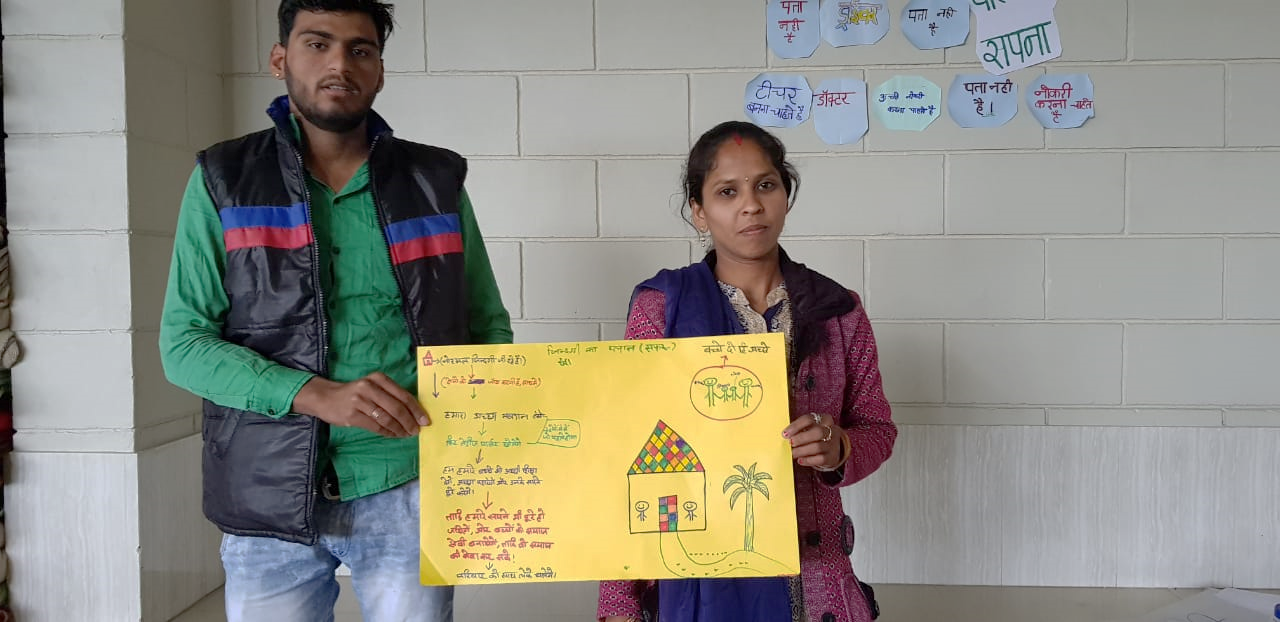 Engaging Young Married Couples
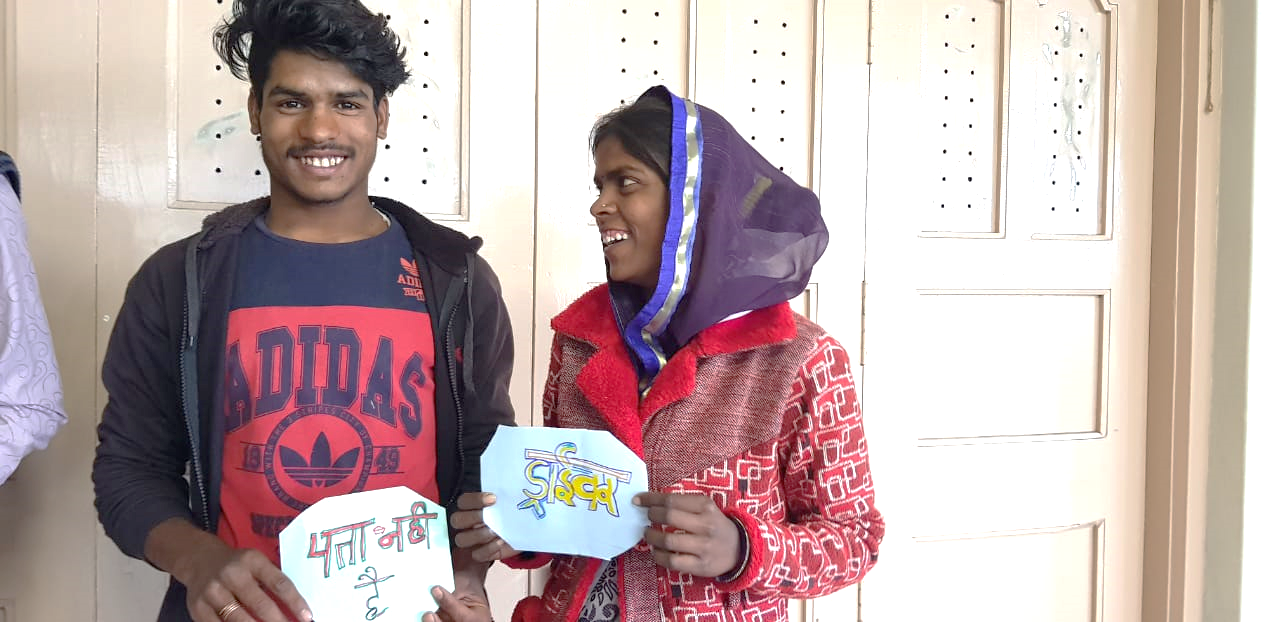 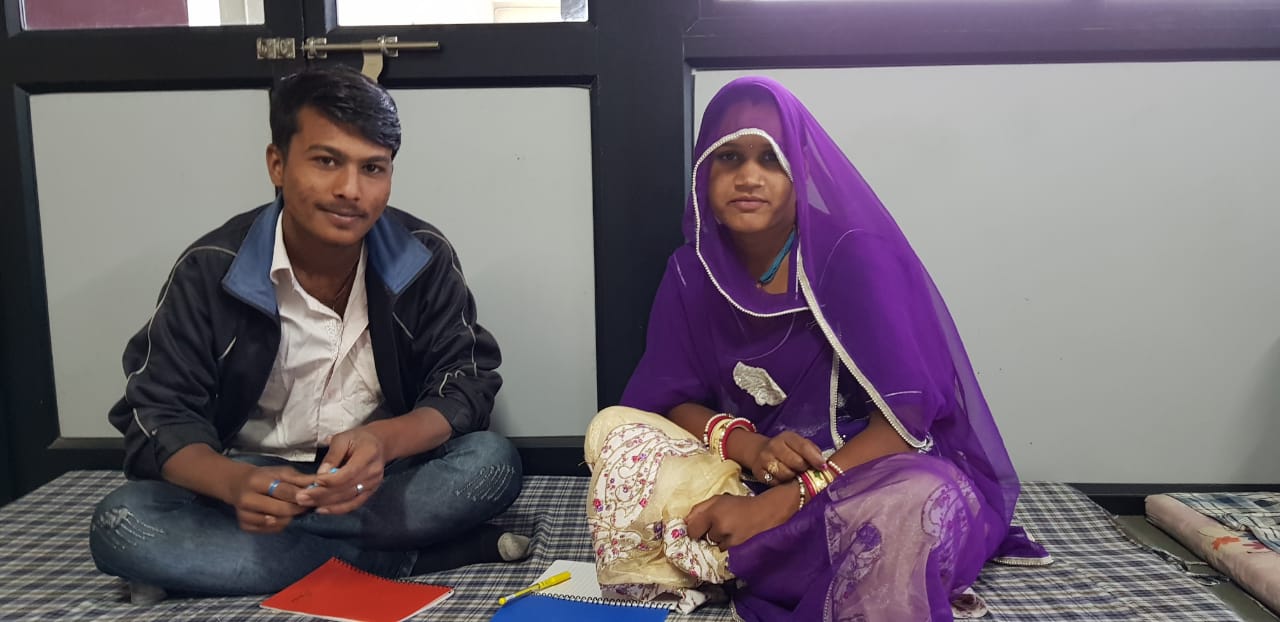 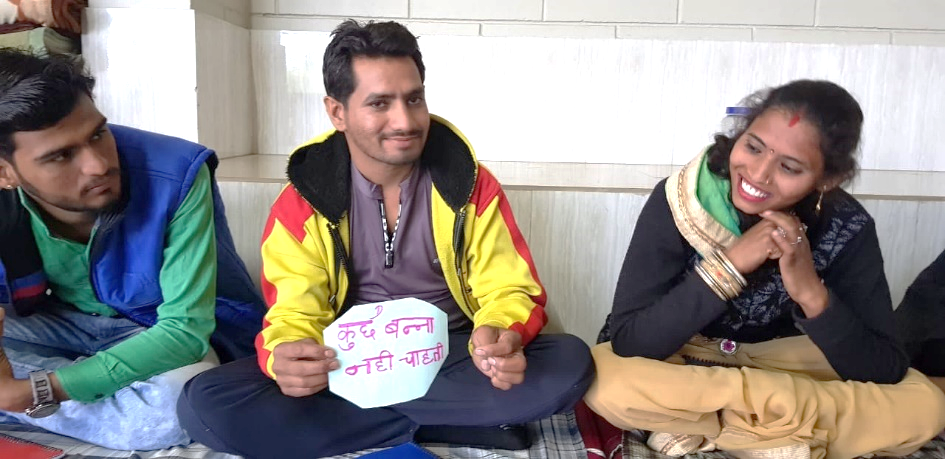 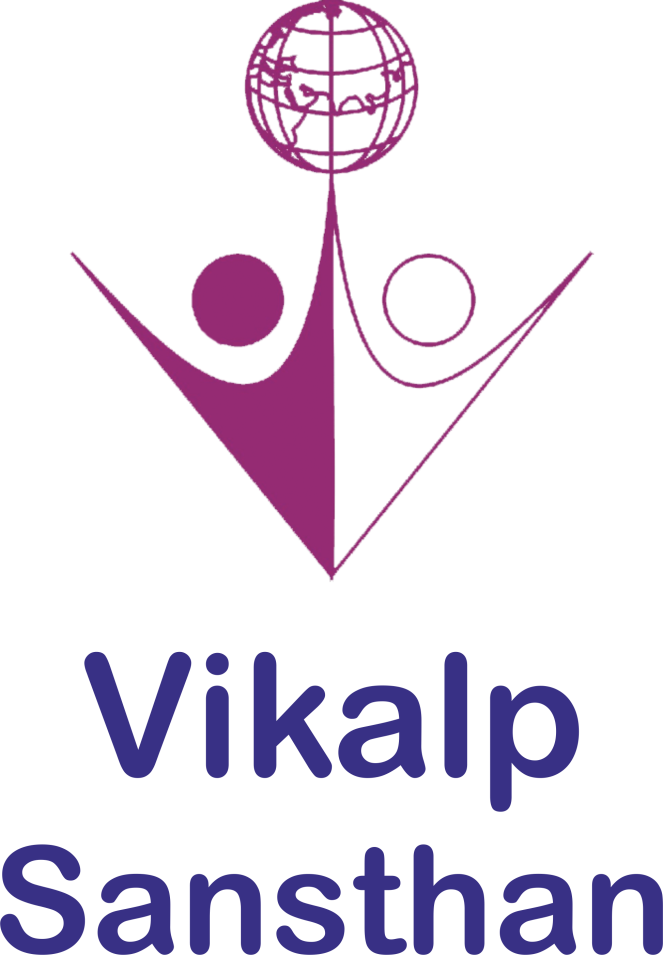 Effective Strategy
Couple workshop
I married form last 15 years but I never thought of the joint dream and planning. I felt that I married today. I talked to my wife on these issues in this workshop only, which I never did it. I thought, my life and family is good. I am earning and getting good food. I thought –”Kha pio aur moj karo.”
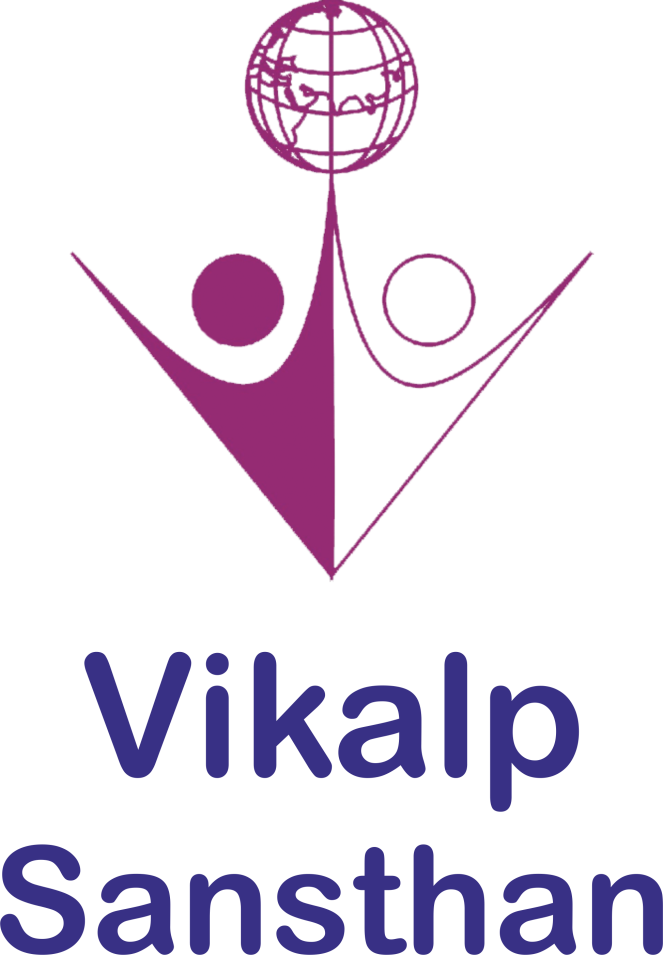 Primary Issues of concern
Respect, 
Consent, 
Joint Decisions, 
Awareness about each others Dreams, 
Joint Dreams, 
Non-violent communication, Resiliency, 
Care for each other, 
Care Work within the house
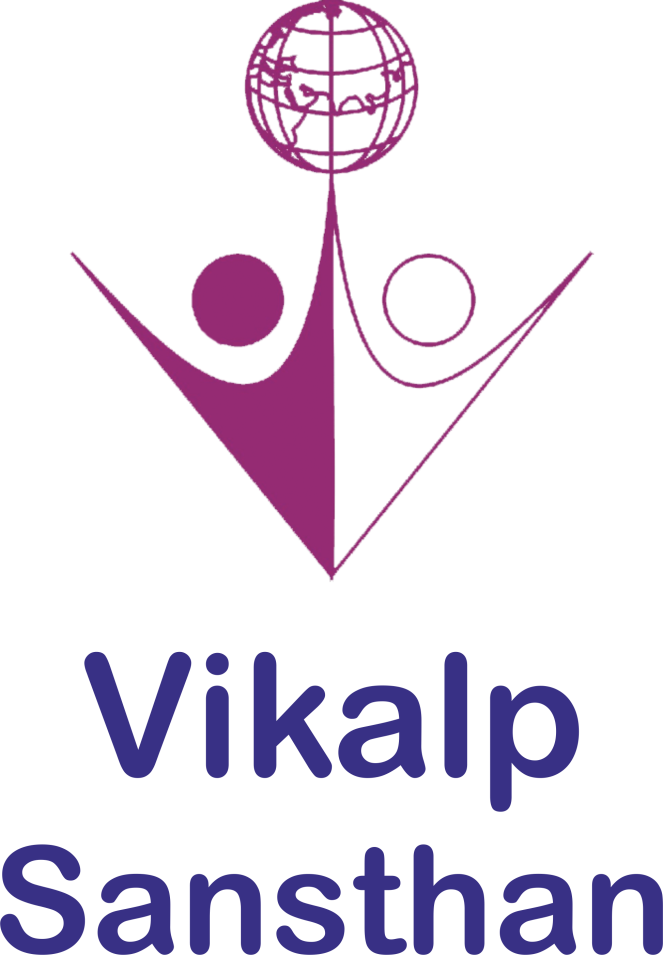 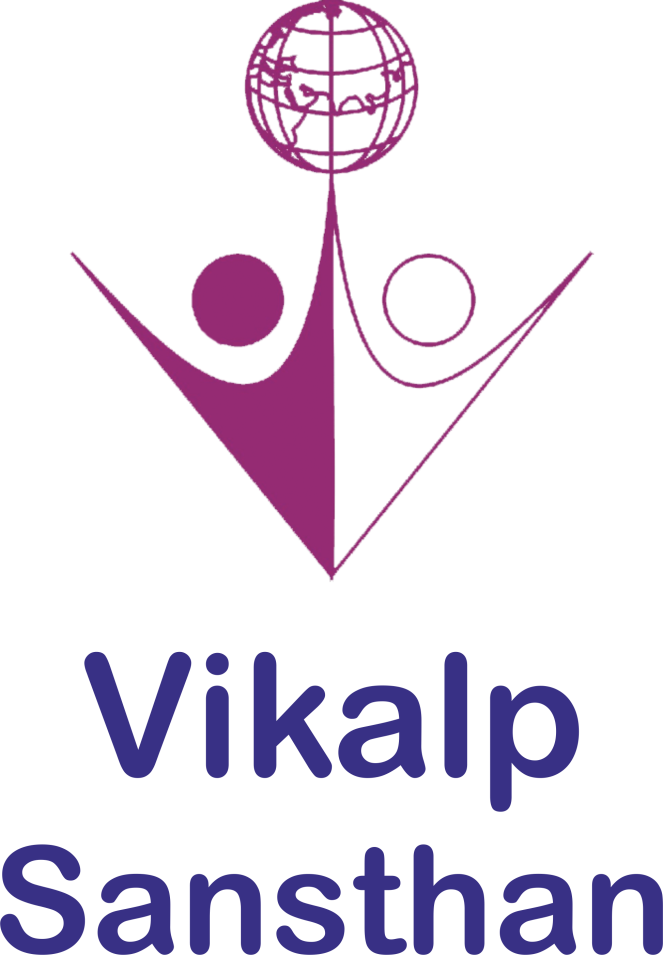 Thank you
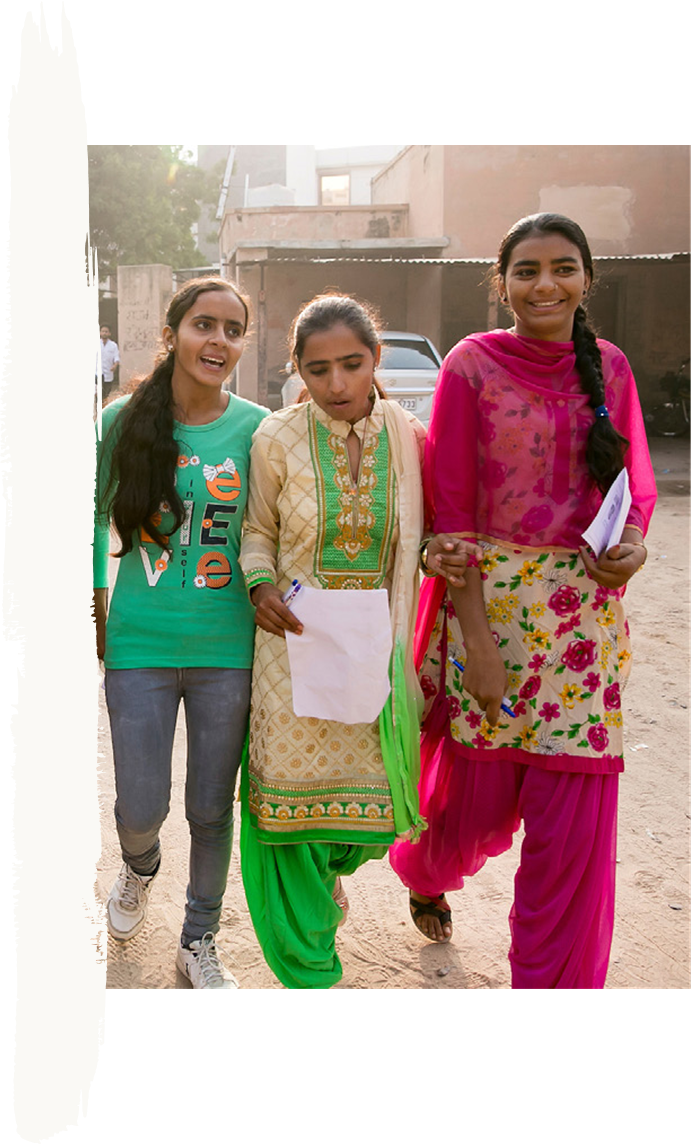 Next Learning Series Session:


Thursday 27th October

Recordings, presentations and notes of this session will be available in the coming days on the Girls Not Brides website.

https://www.girlsnotbrides.org/learning-resources/events/
THANK YOU